6
4
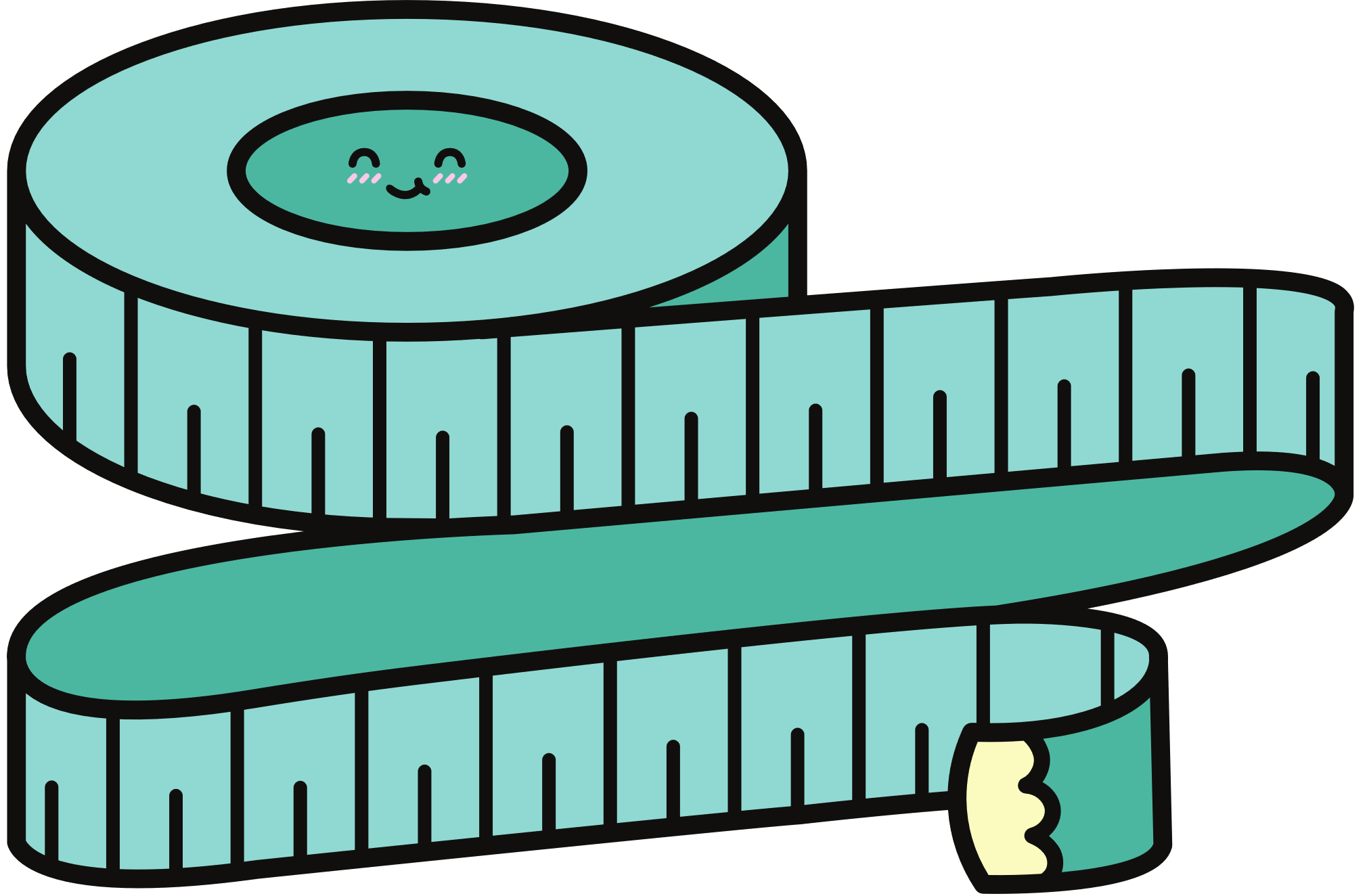 5
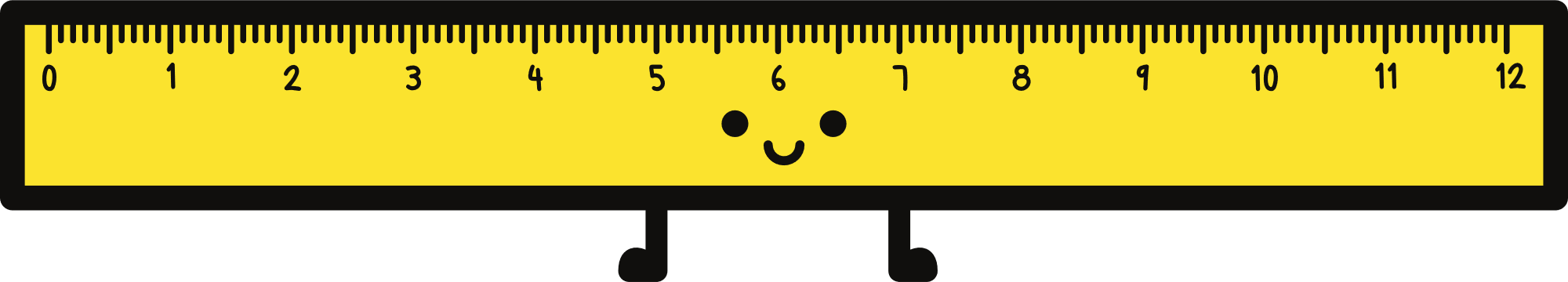 2
0
CHÀO MỪNG CÁC EM ĐẾN VỚI TIẾT HỌC
1
3
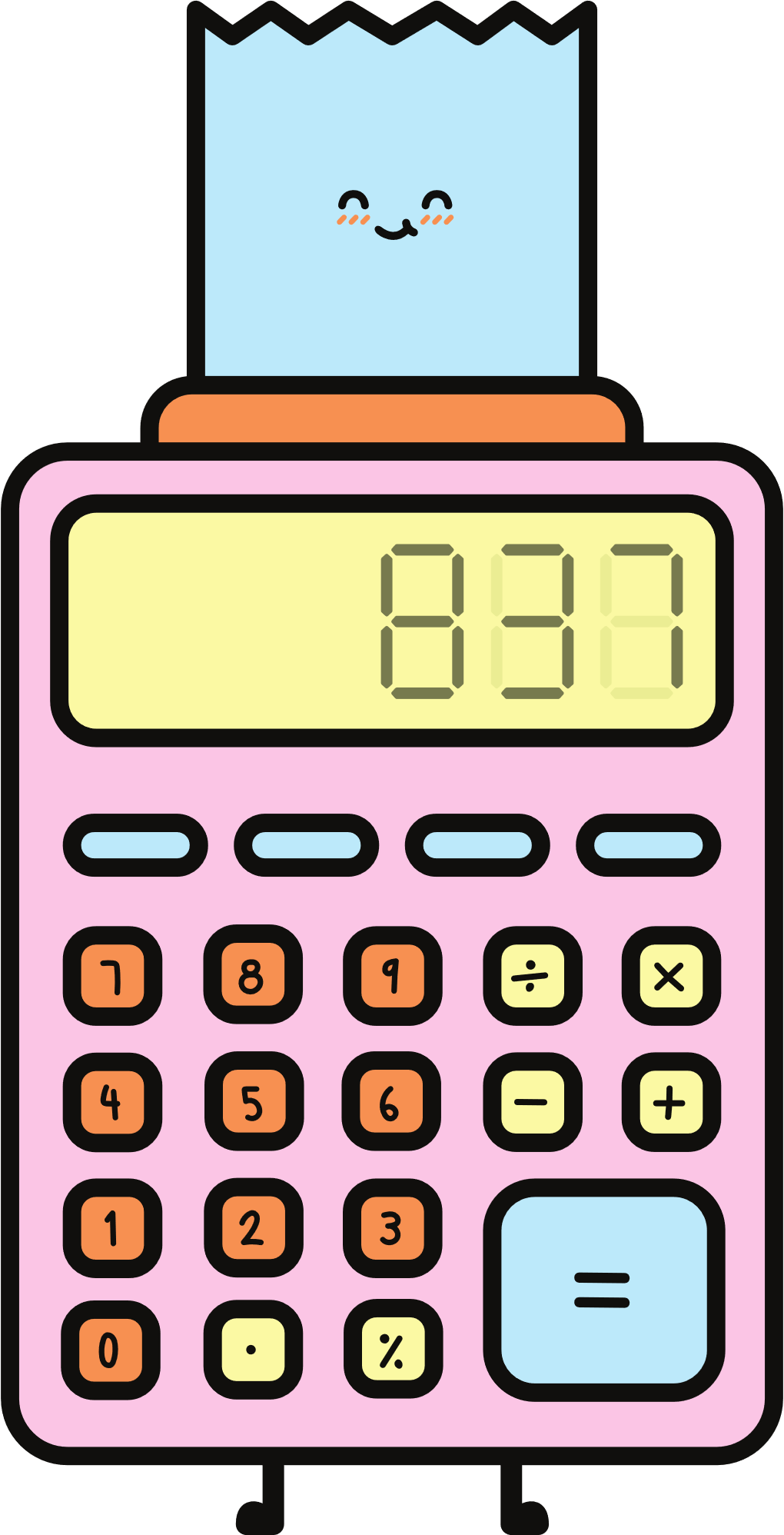 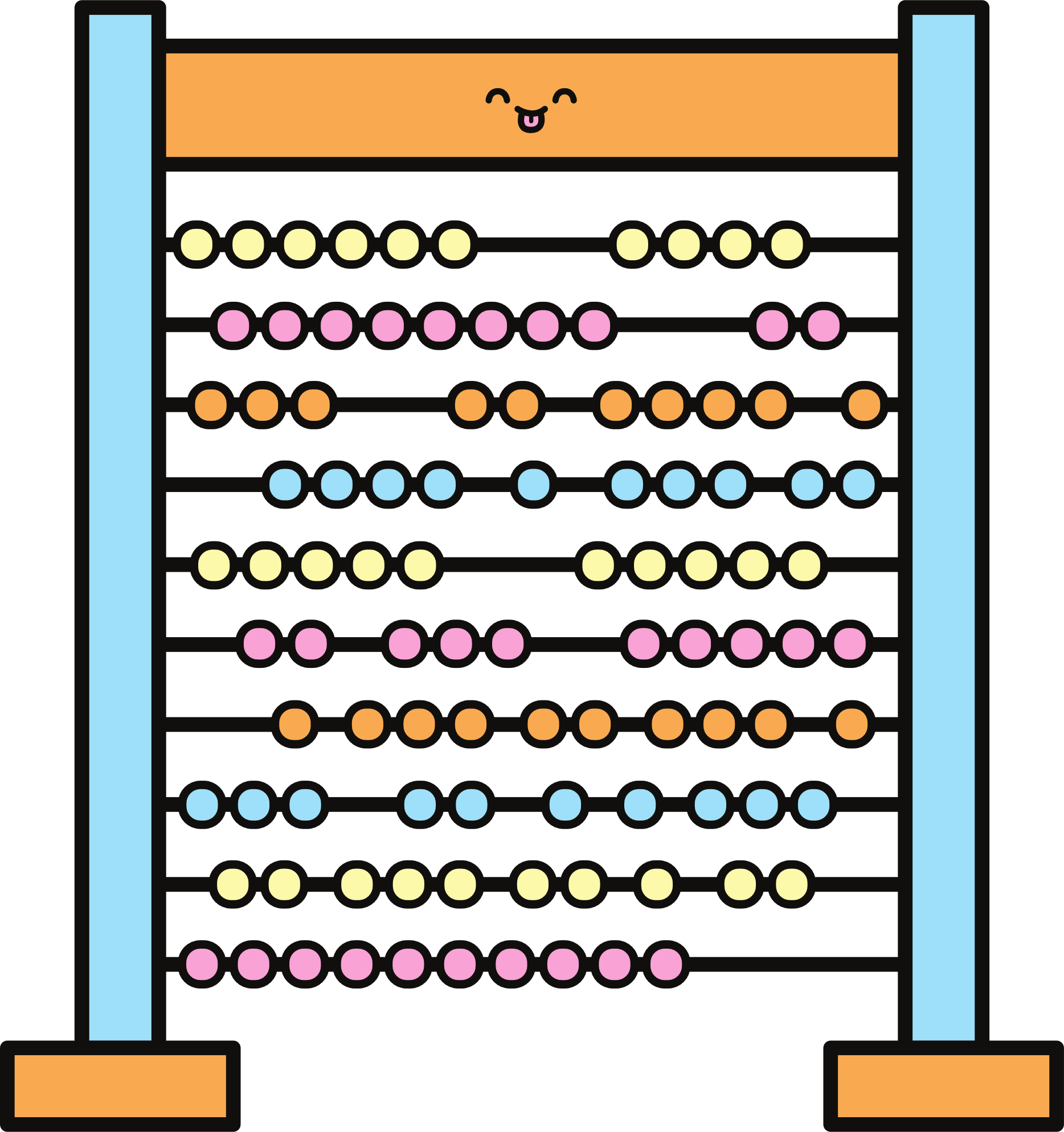 8
7
9
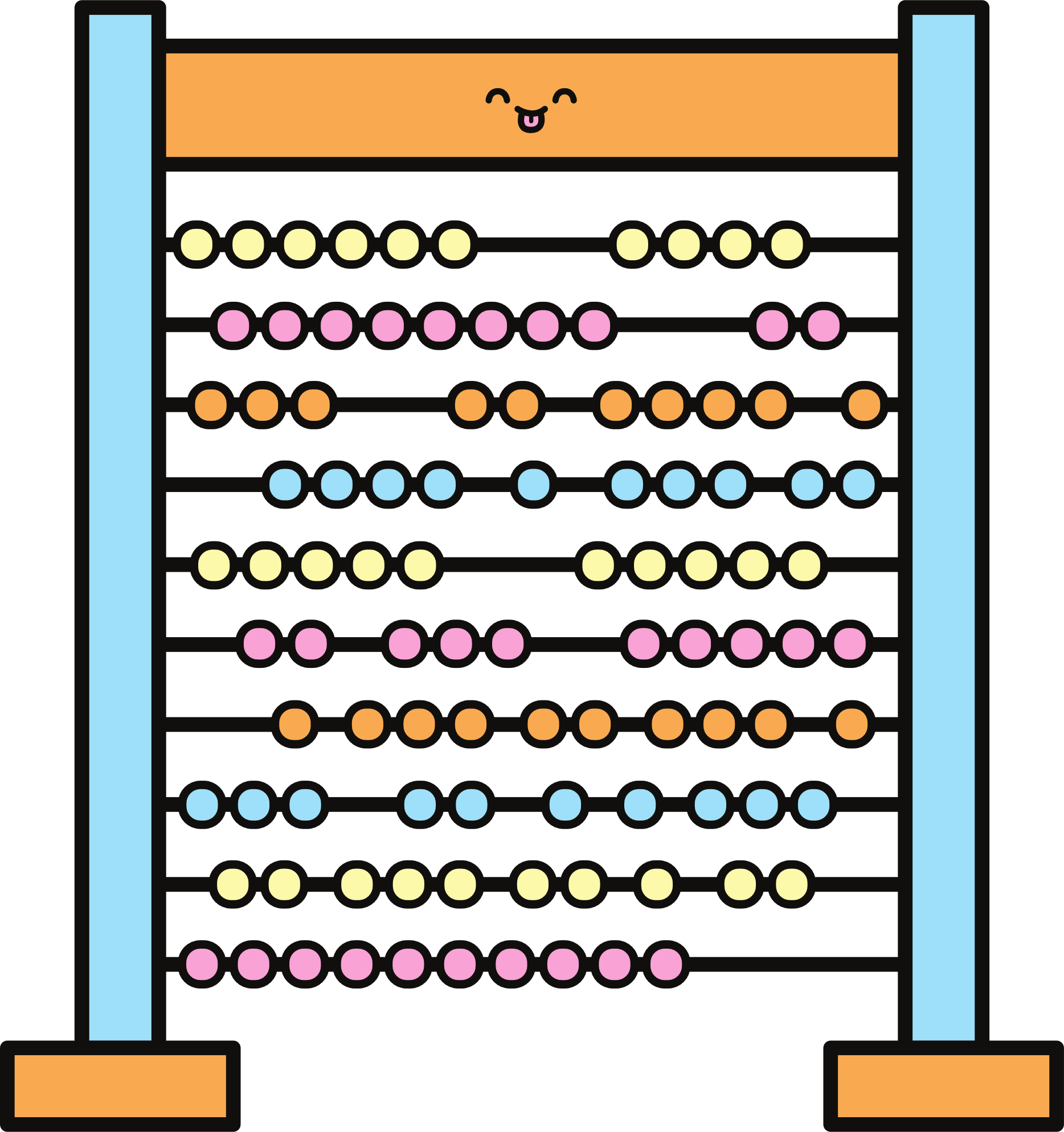 KHỞI ĐỘNG
Các em hãy trả lời các câu hỏi trắc nghiệm sau:
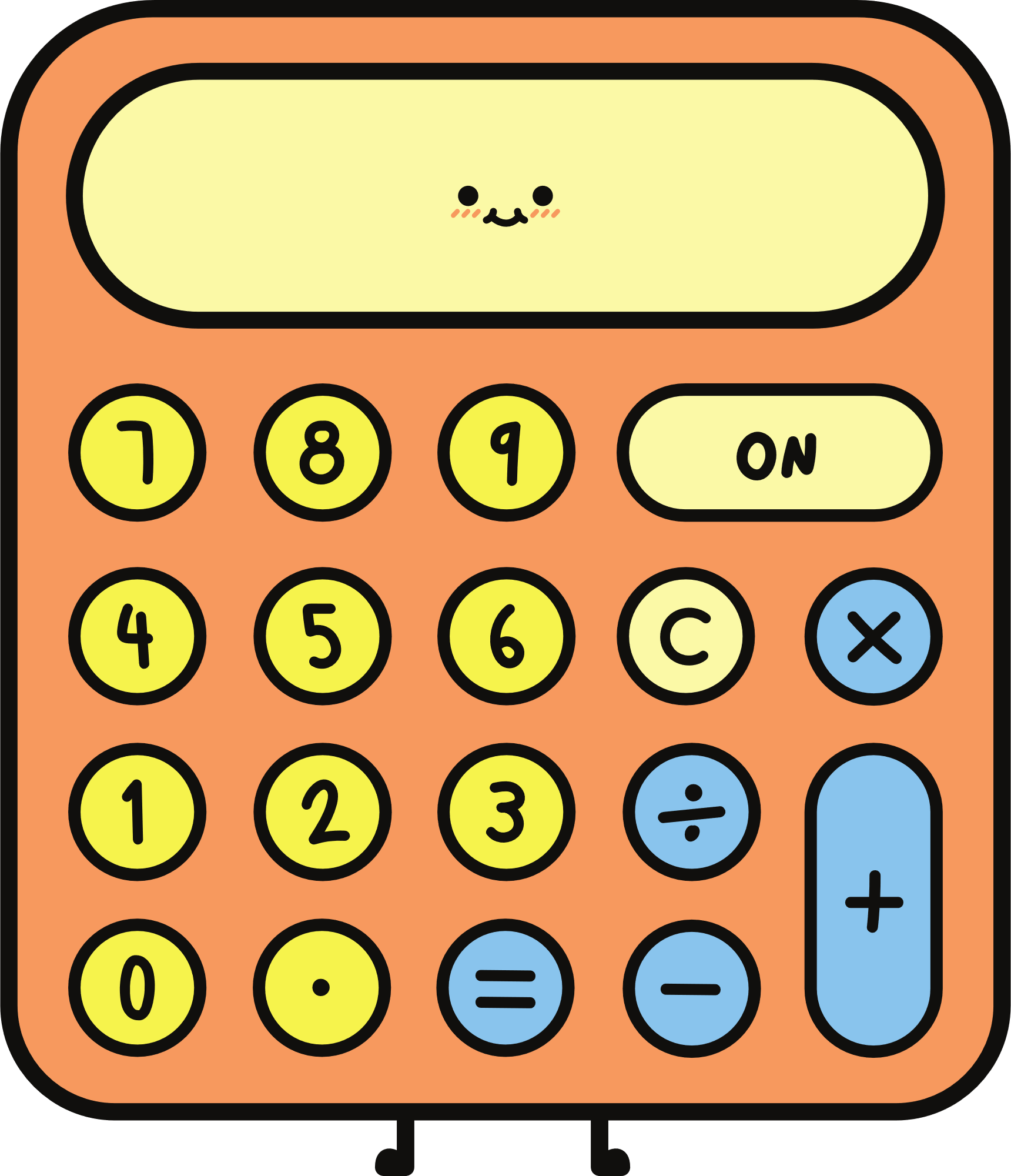 0
5
6
1
7
2
8
3
9
4
0
5
6
1
2
7
8
3
4
9
0
5
6
1
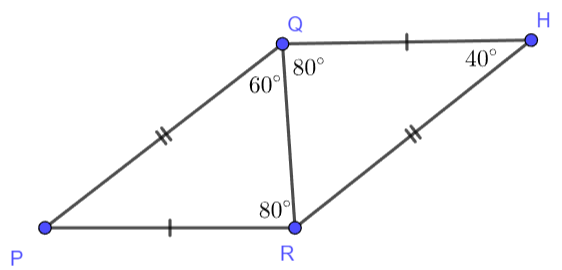 2
7
8
3
4
9
LUYỆN TẬP CHUNG
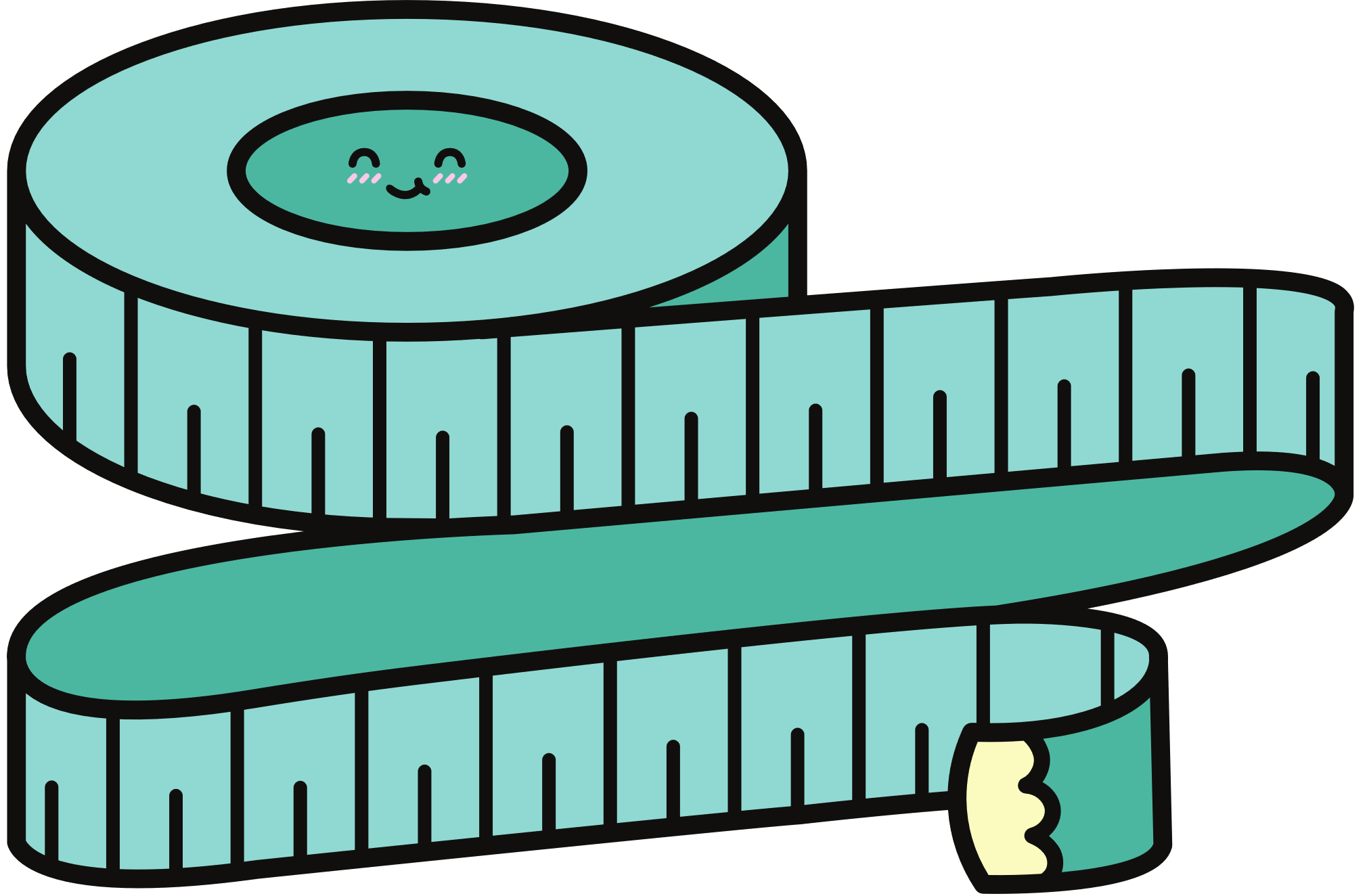 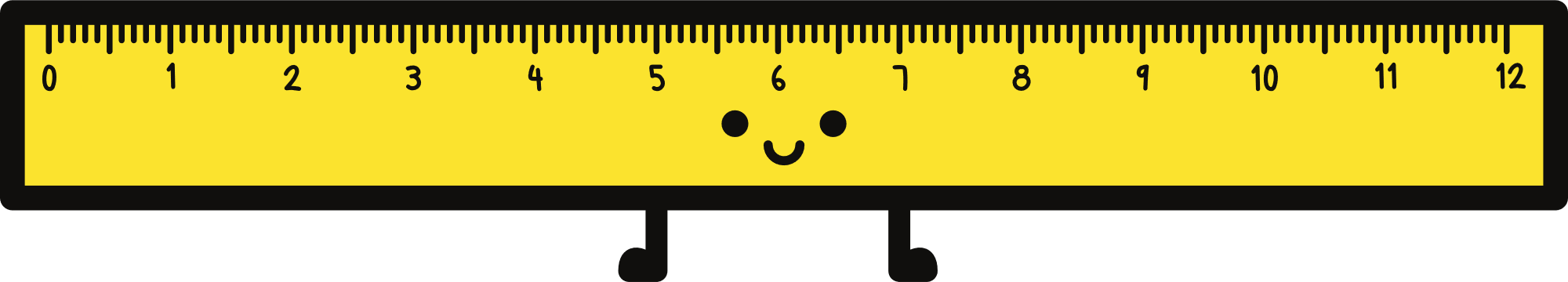 Ví dụ 1
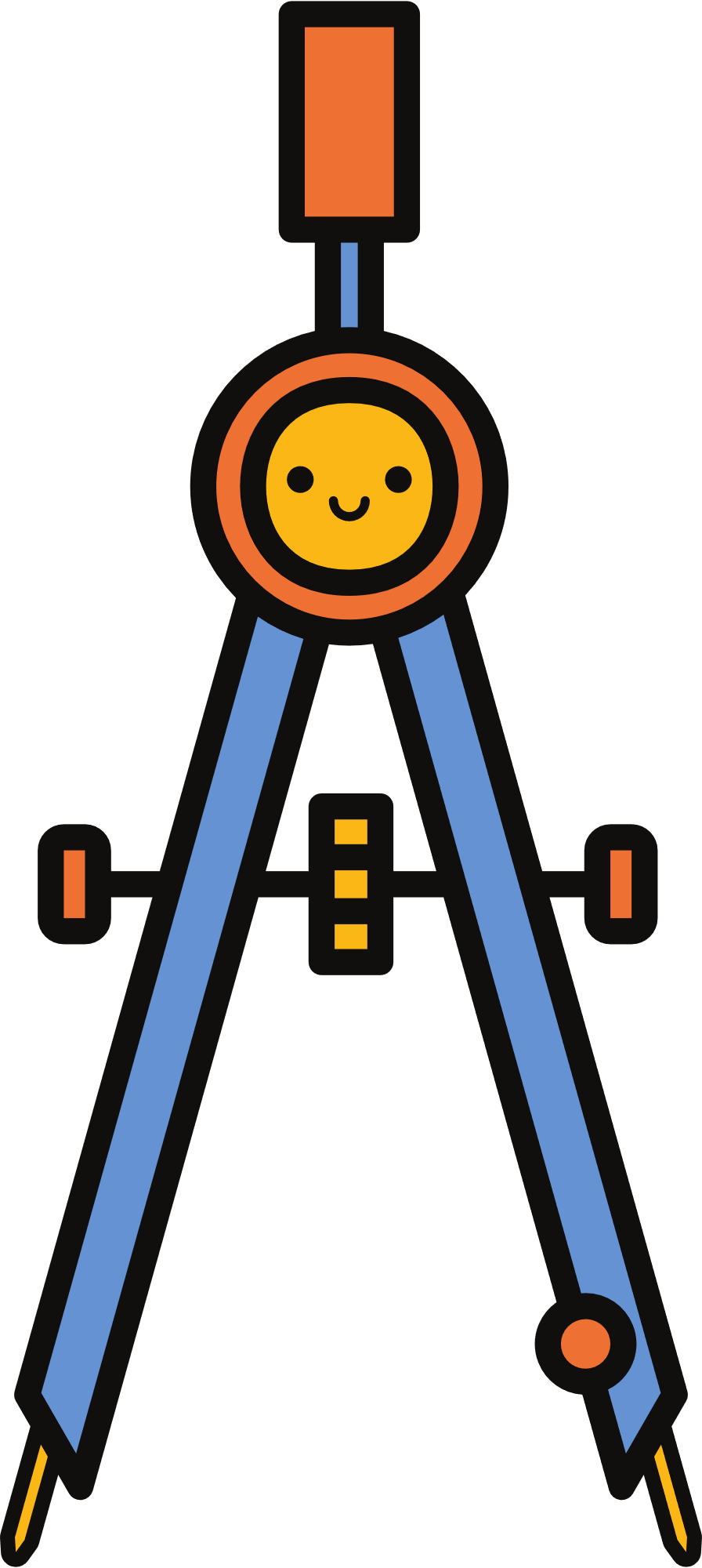 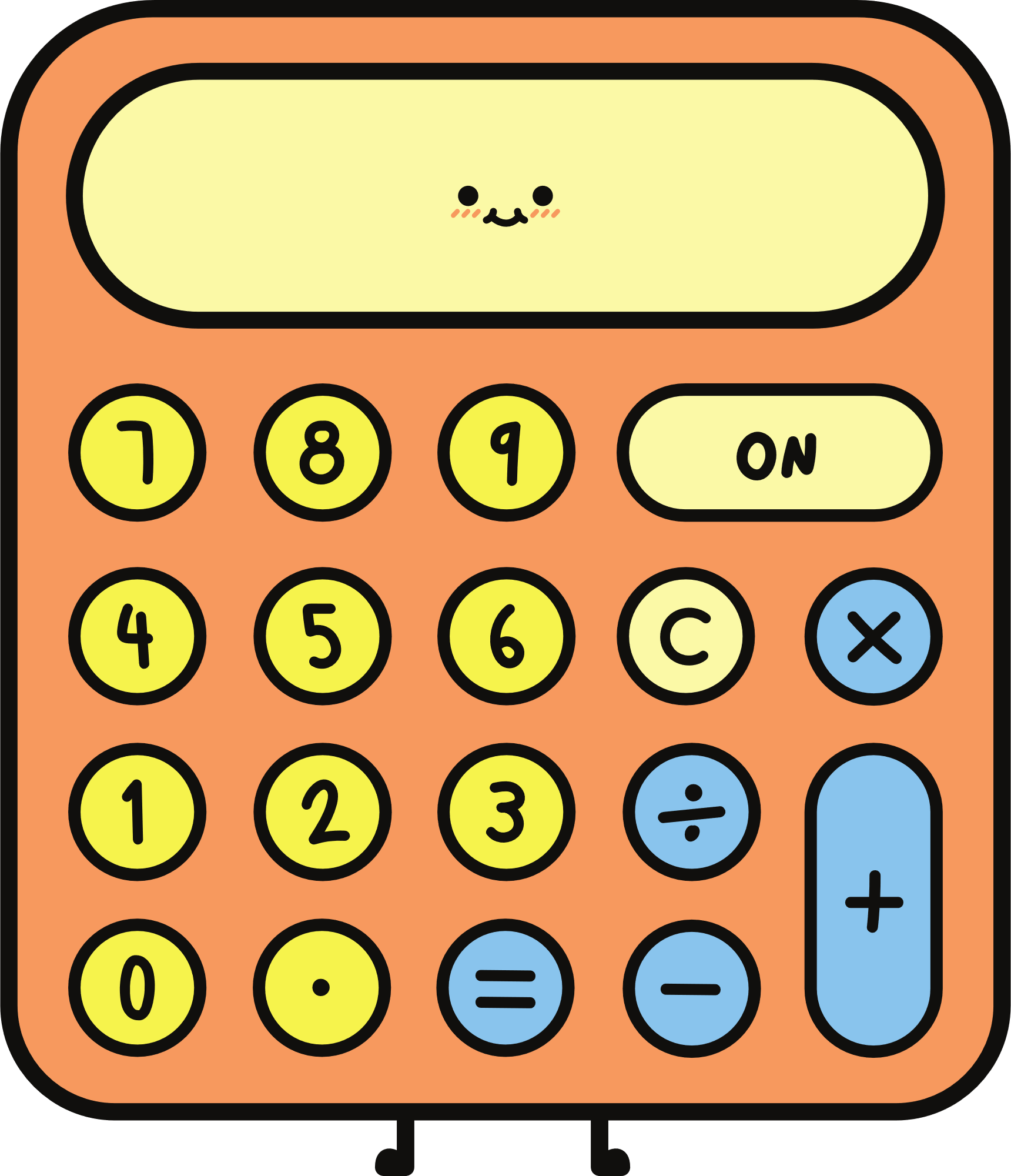 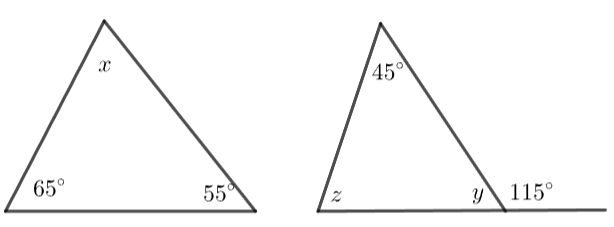 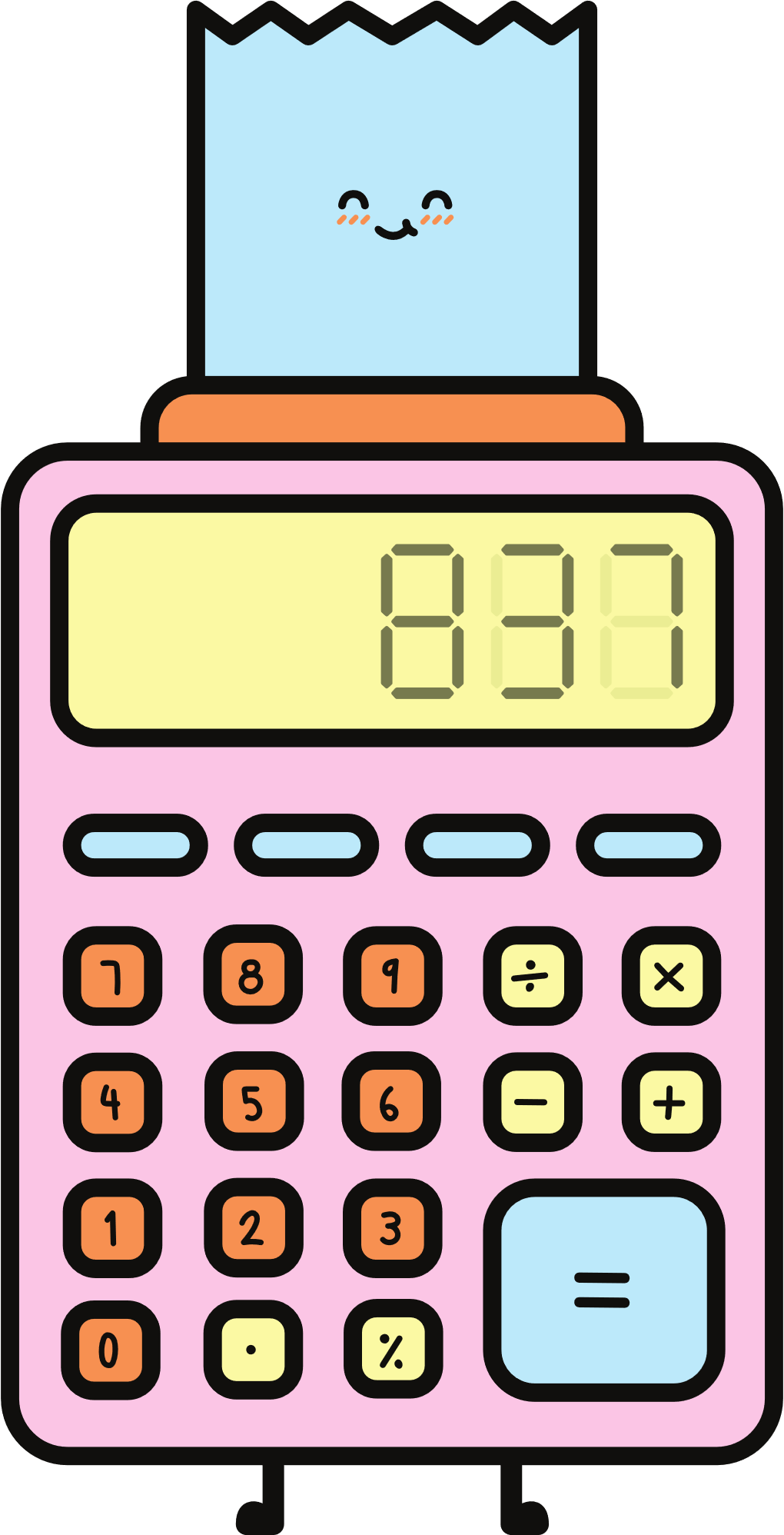 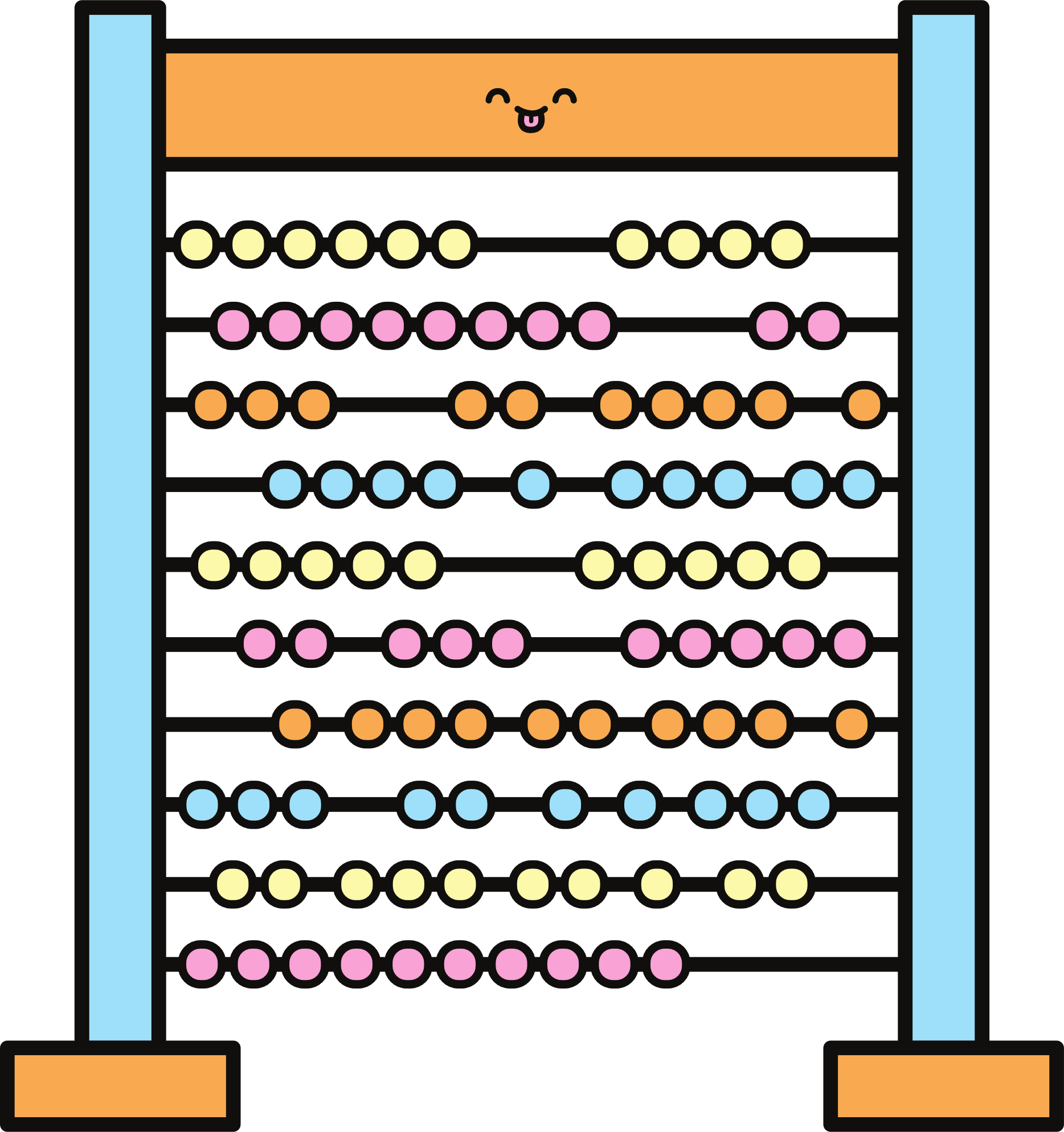 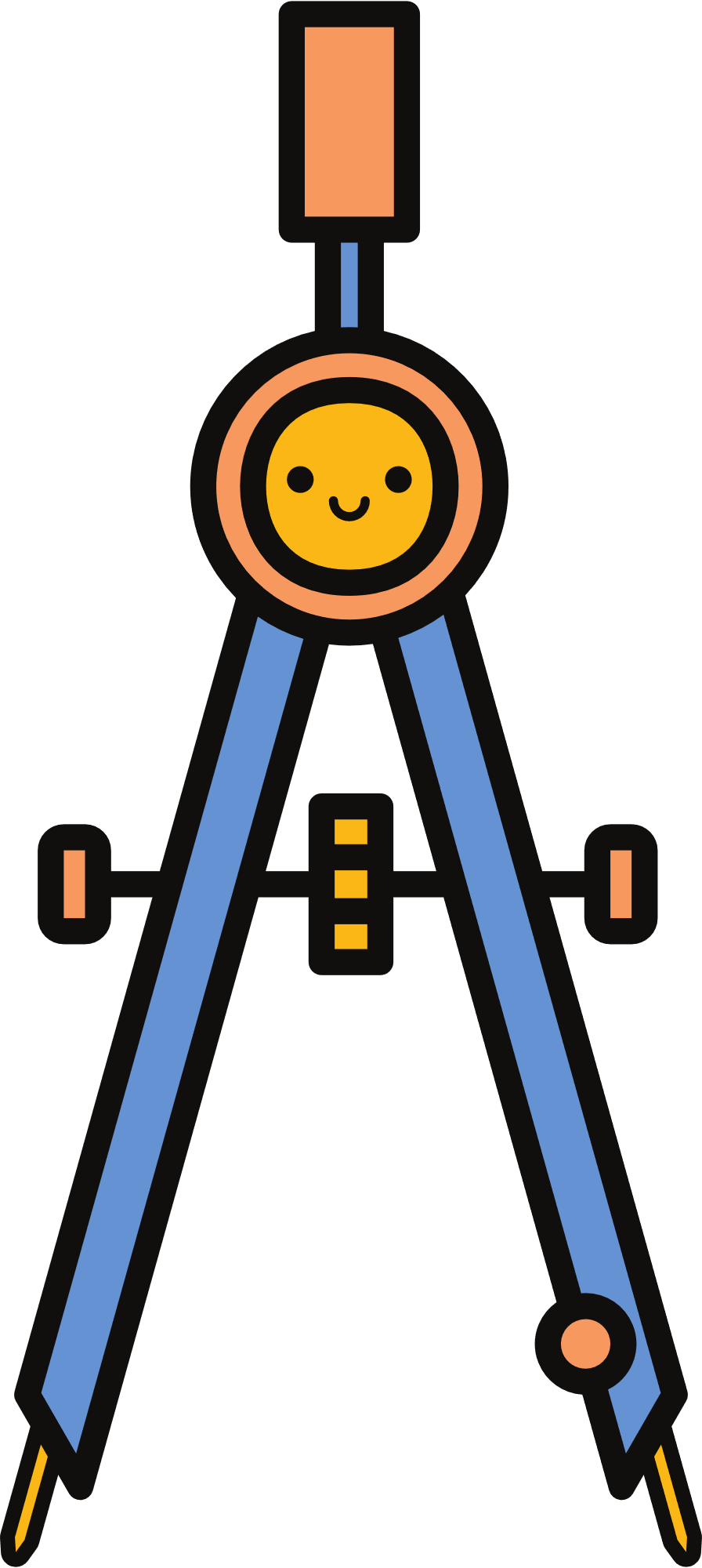 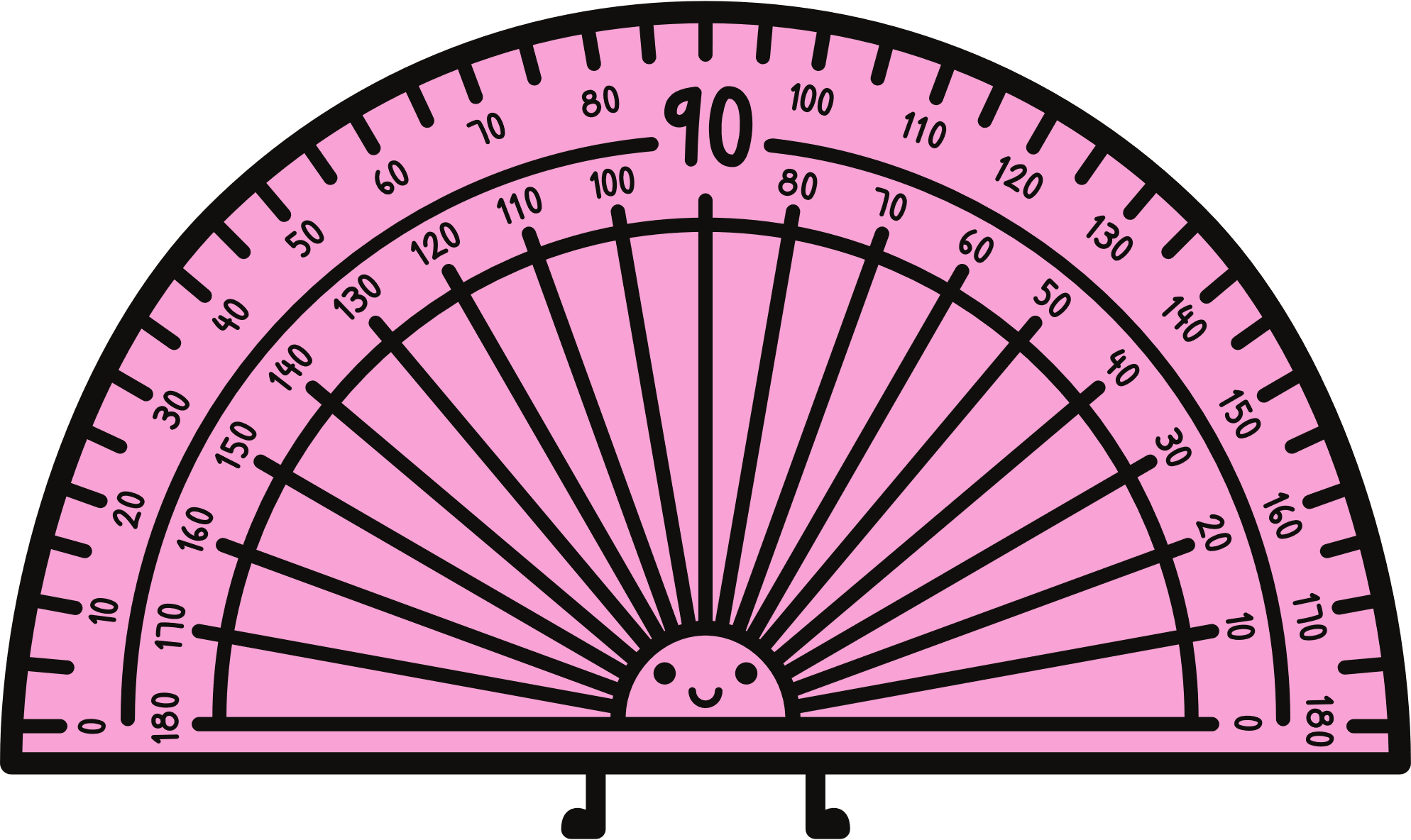 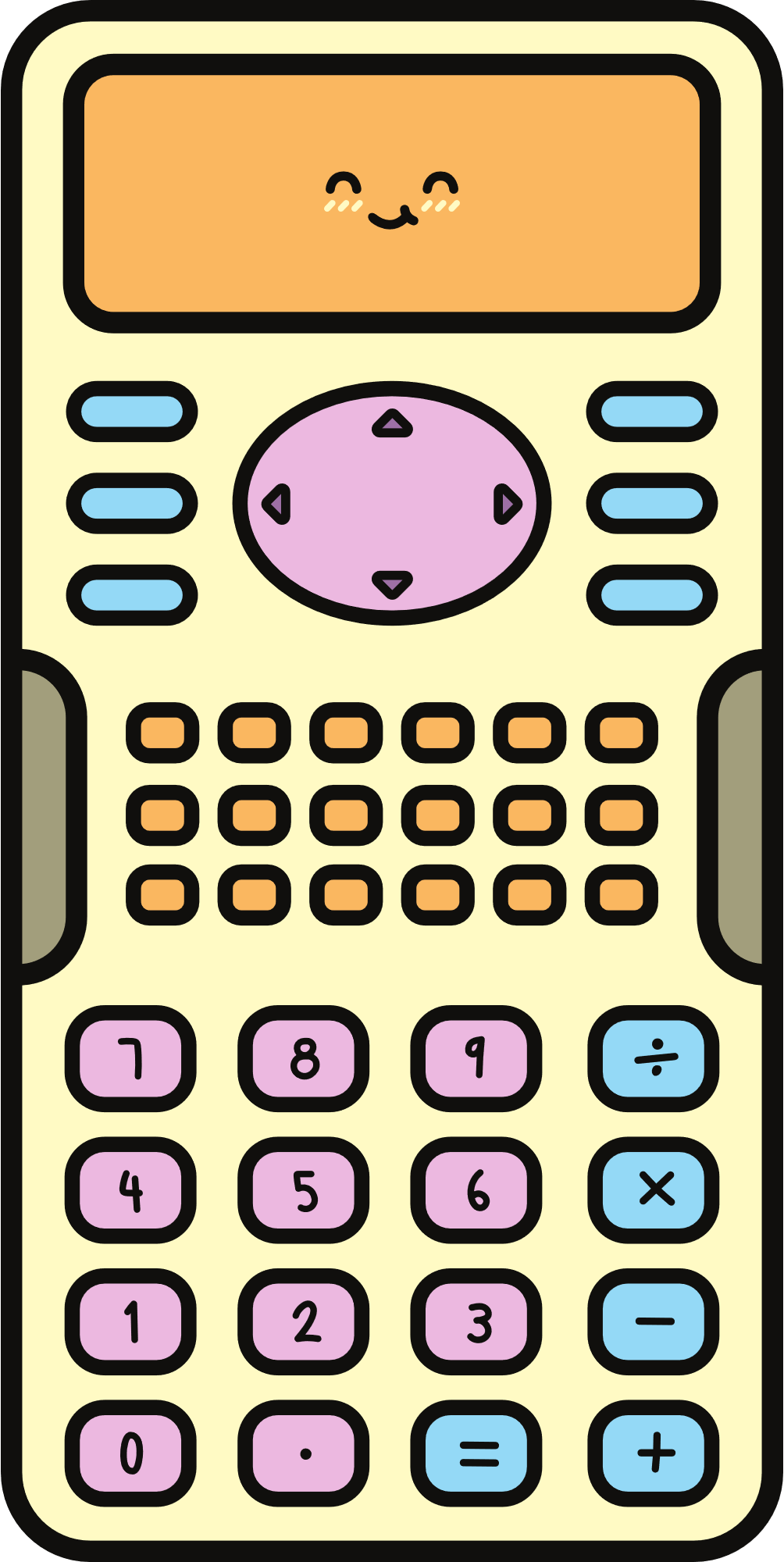 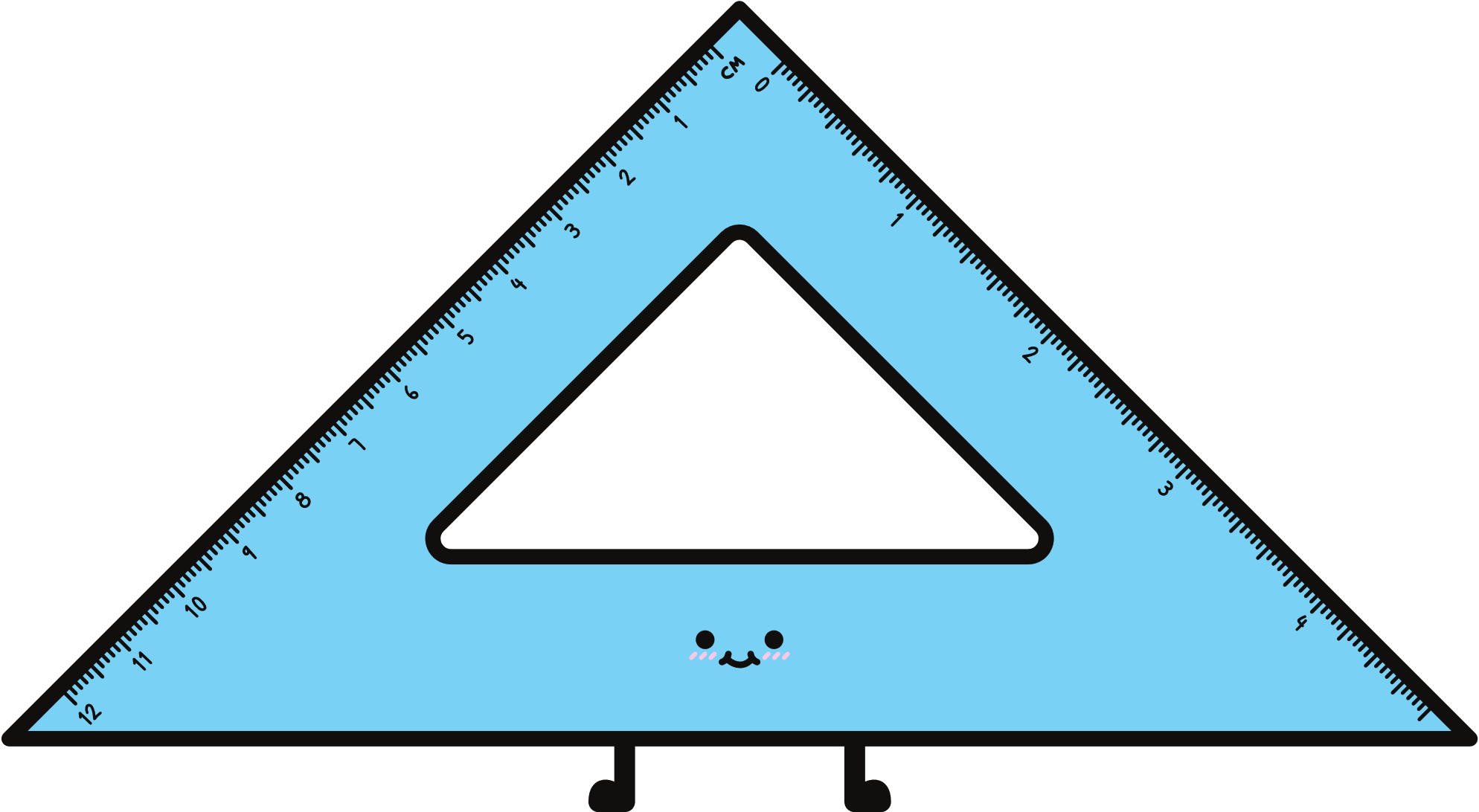 Giải
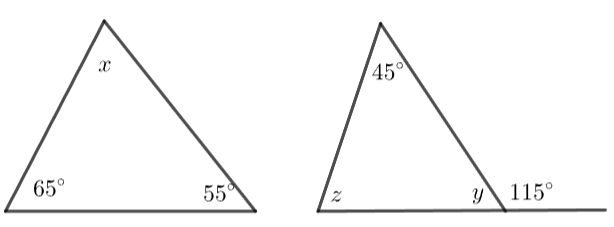 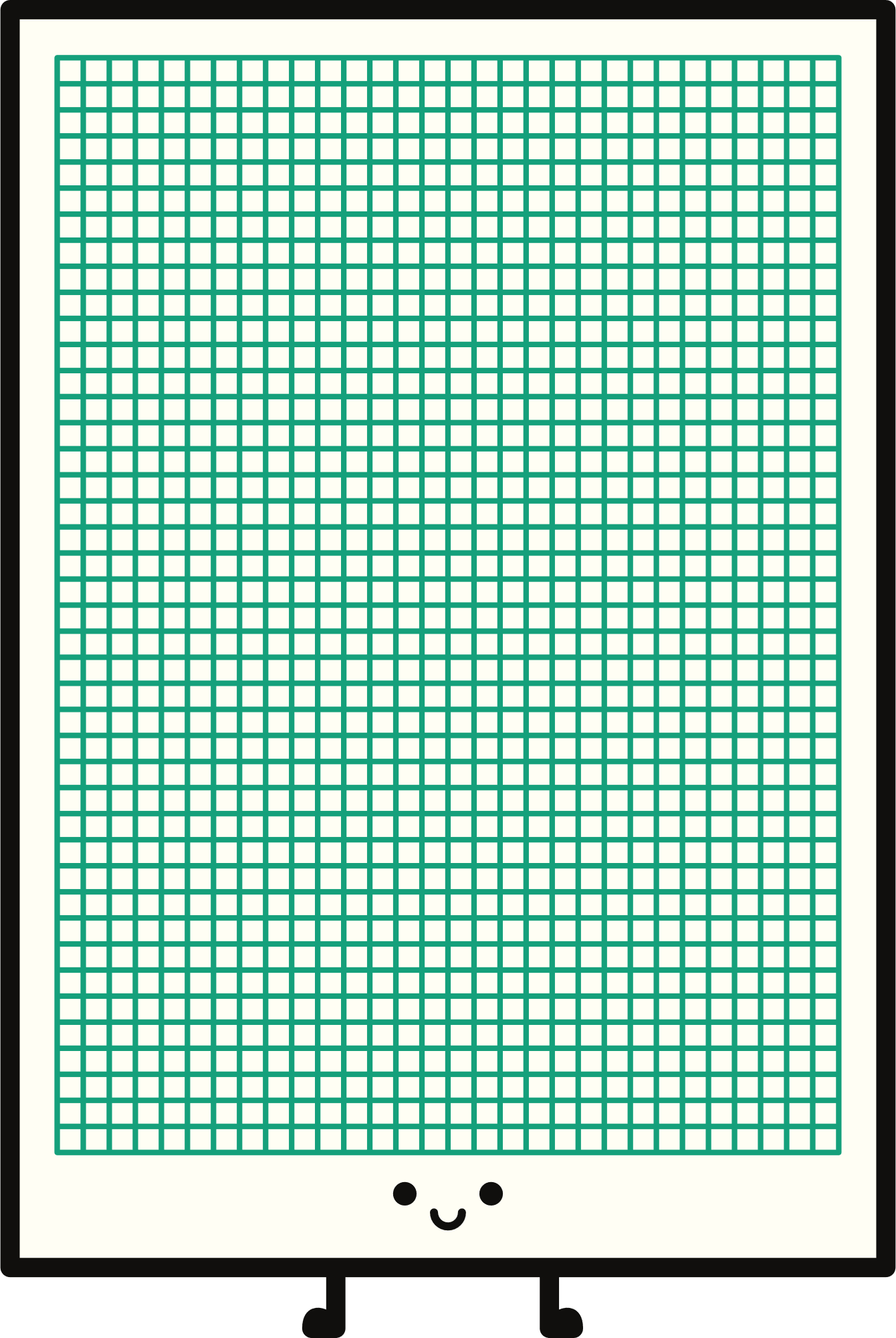 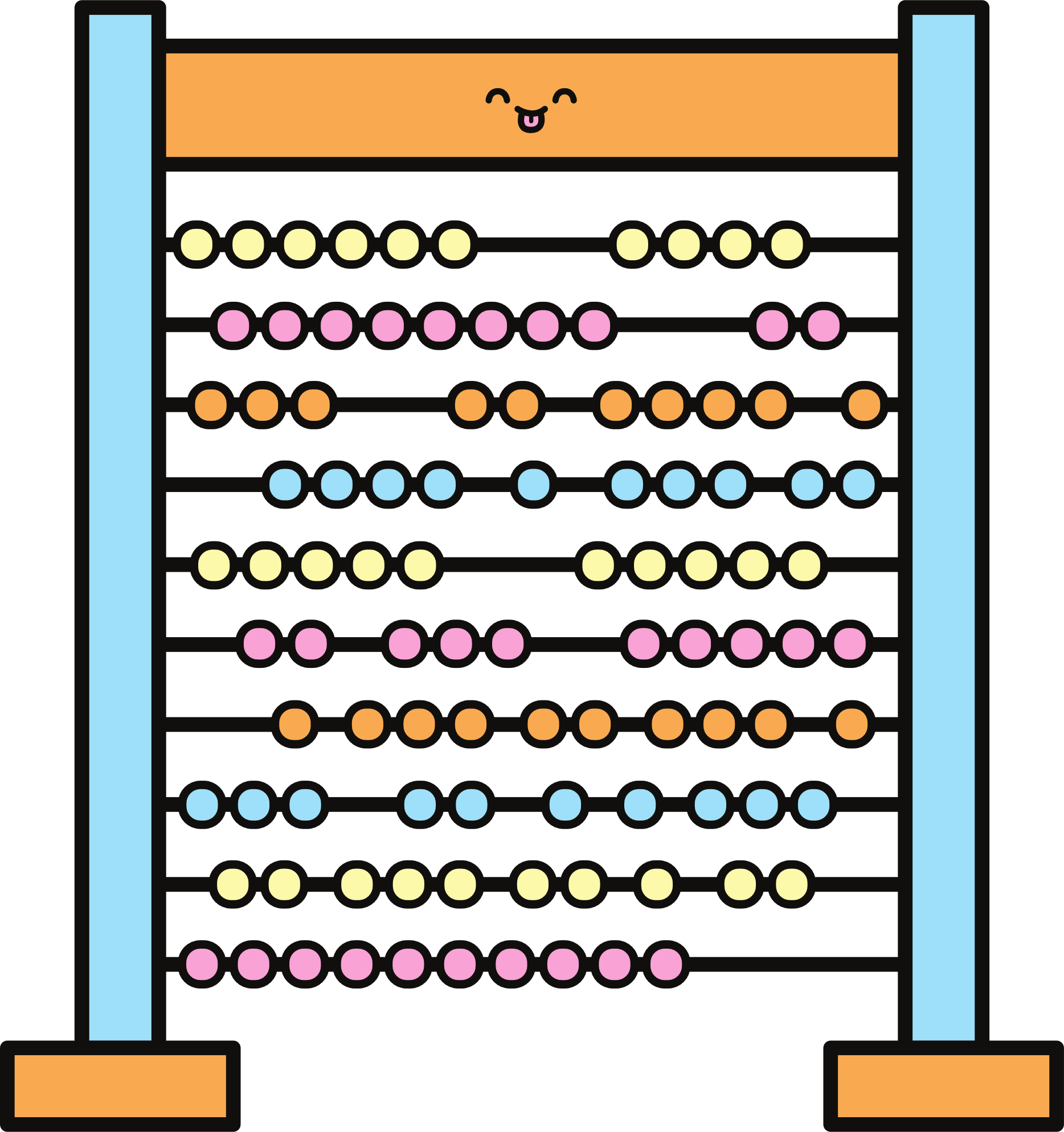 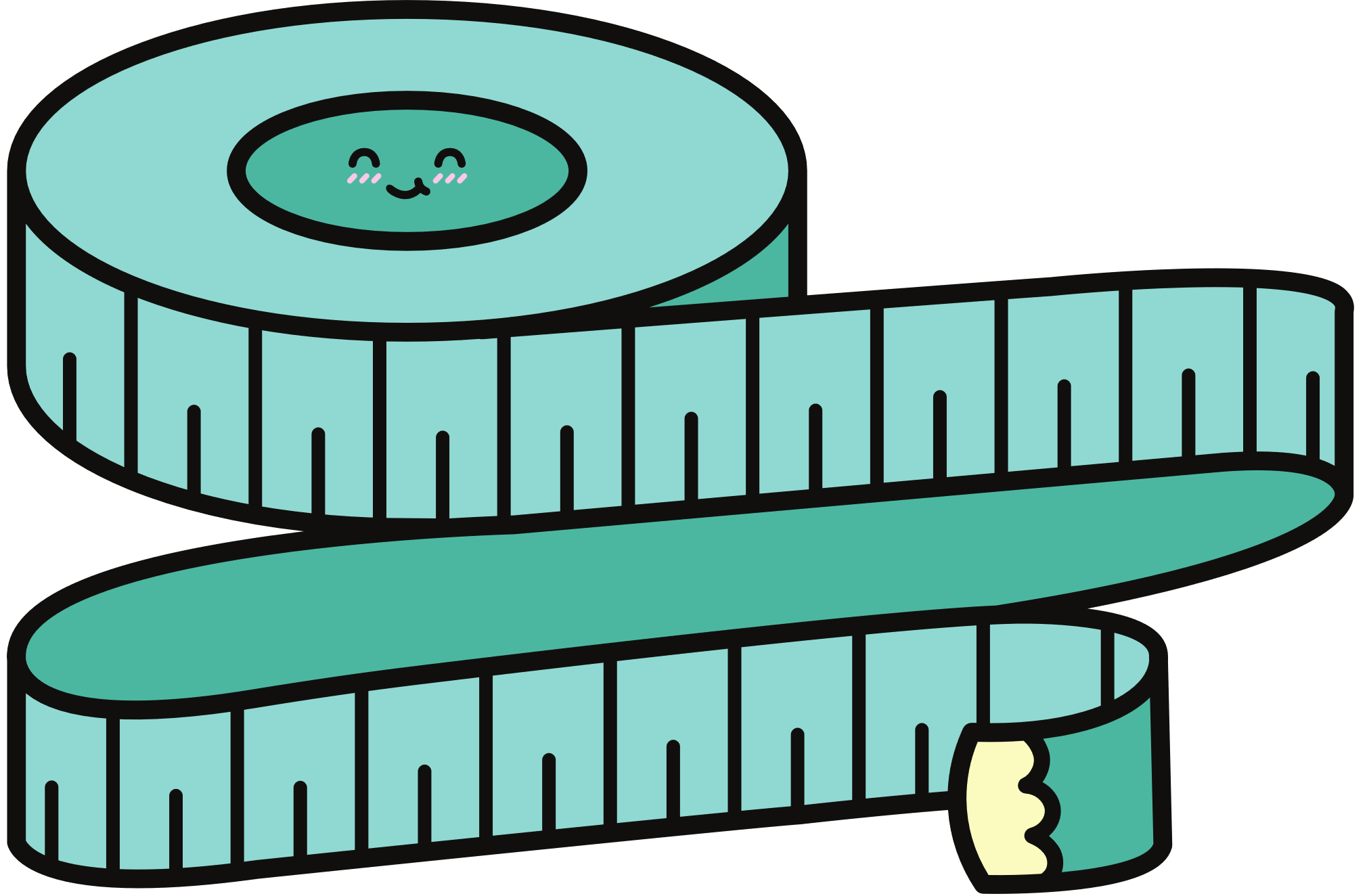 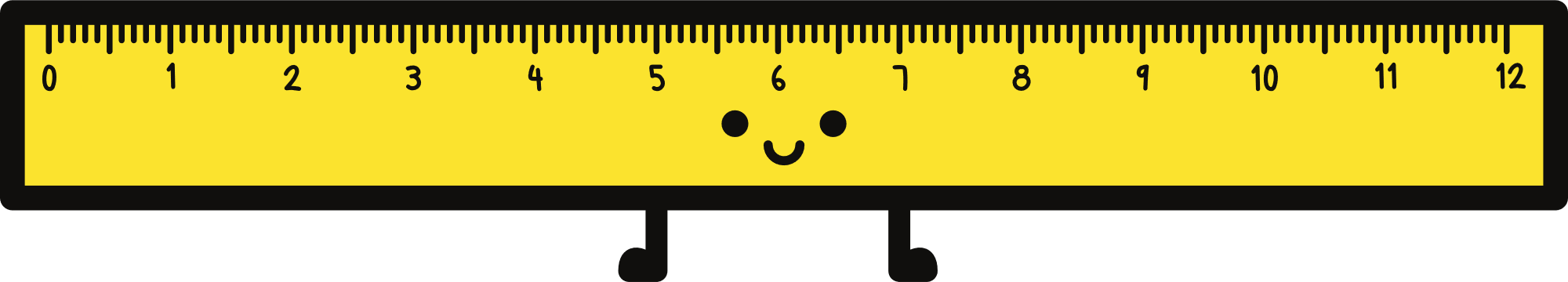 5
6
4
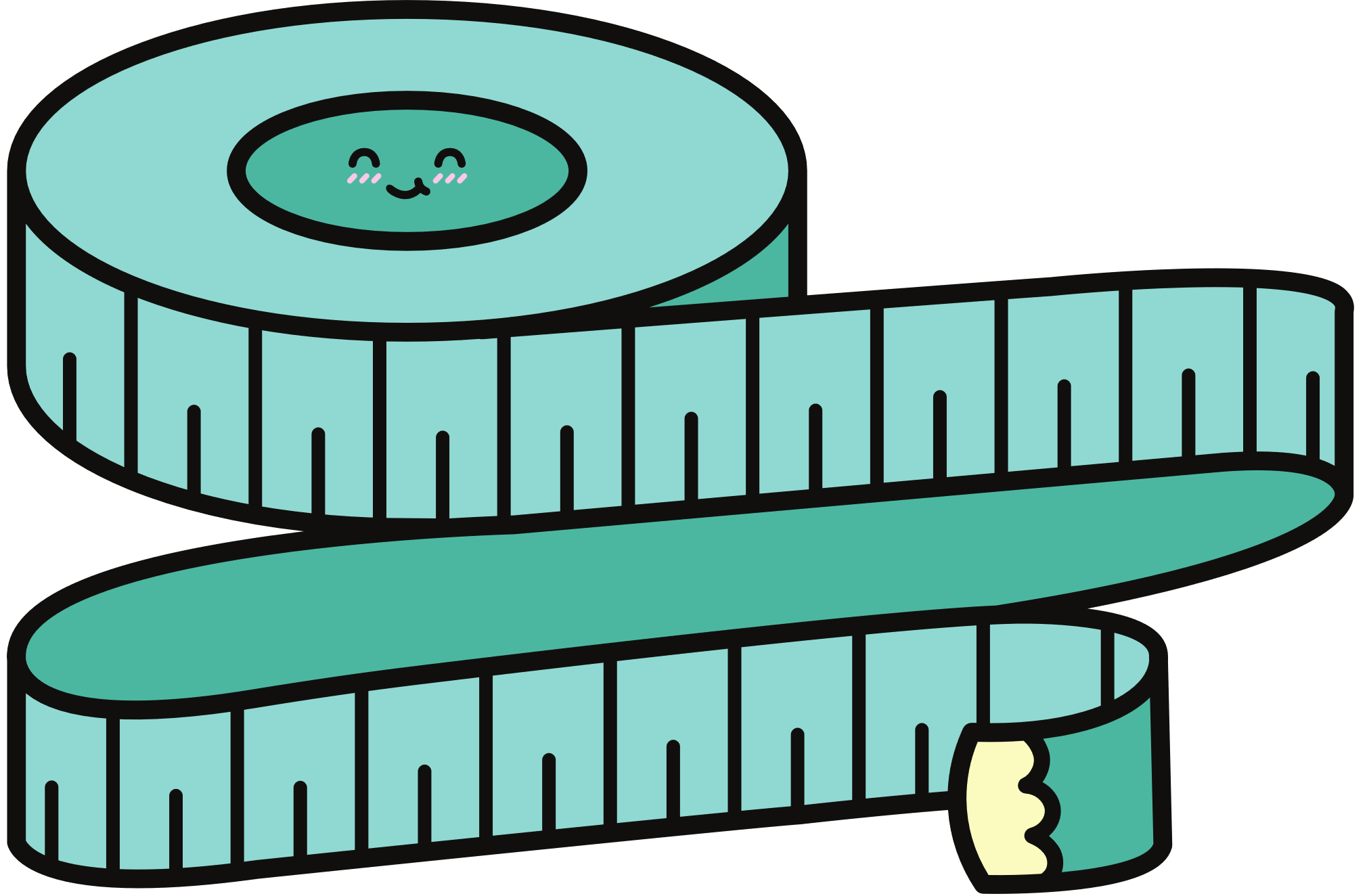 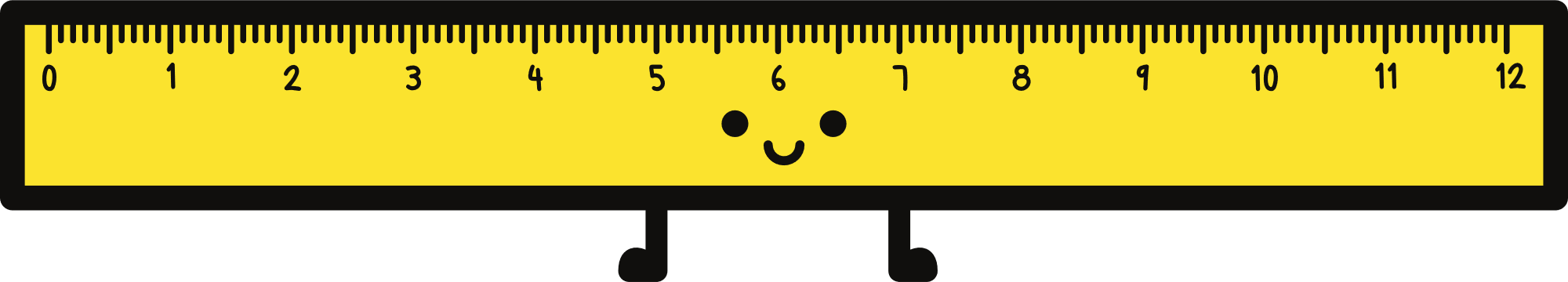 2
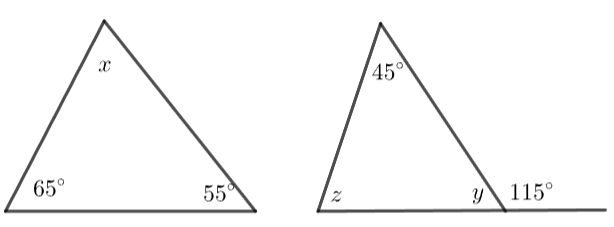 0
1
3
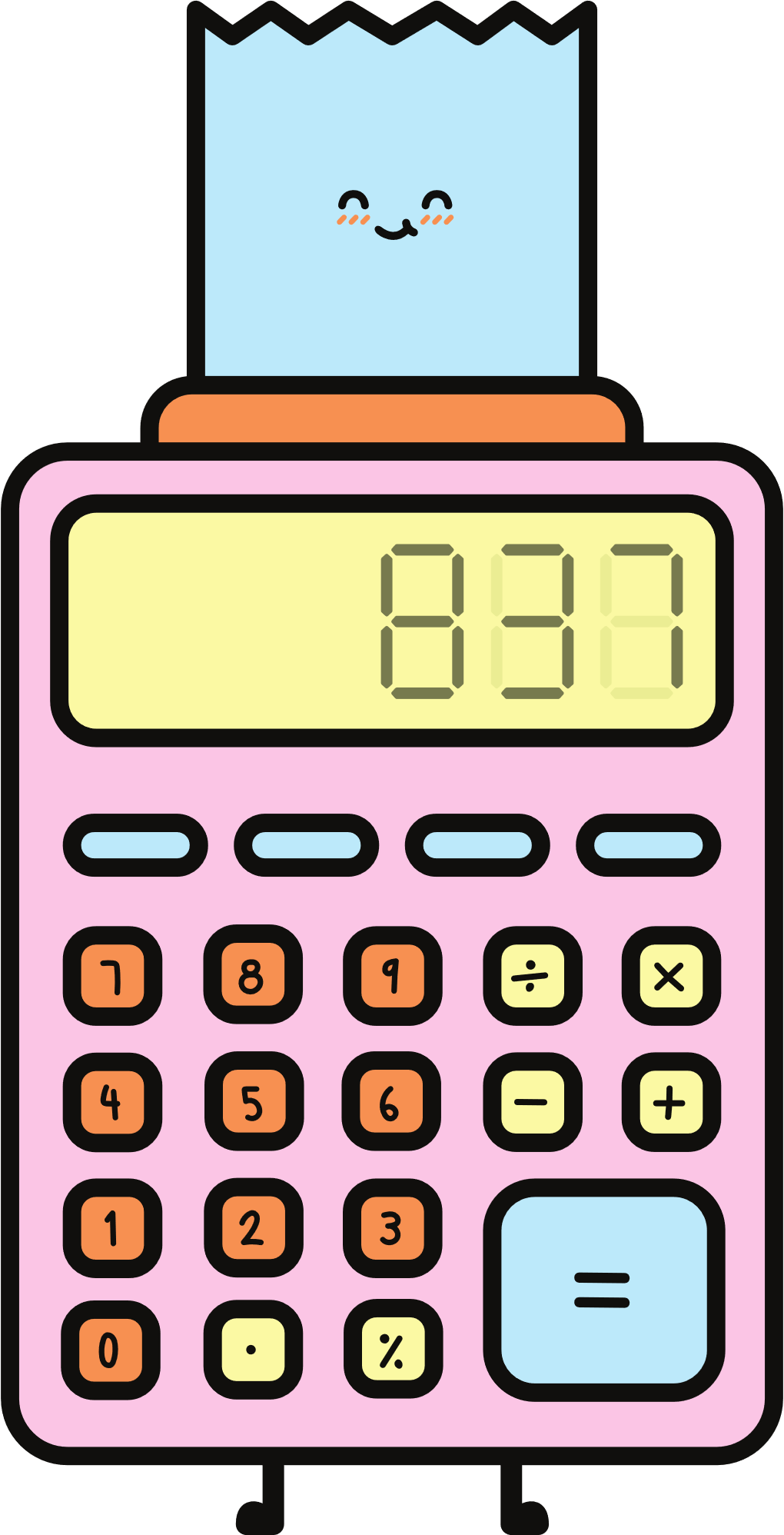 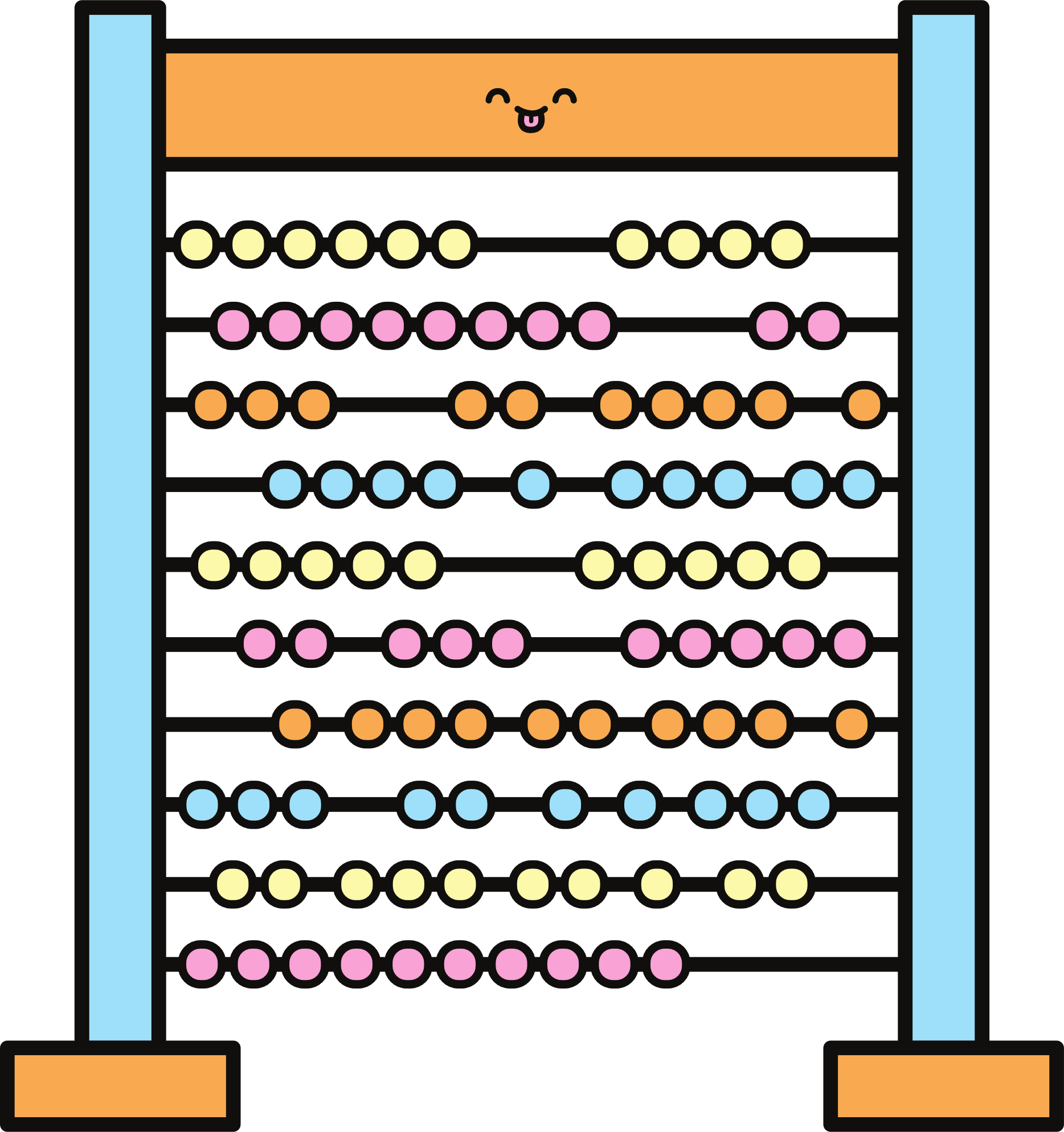 8
9
7
6
4
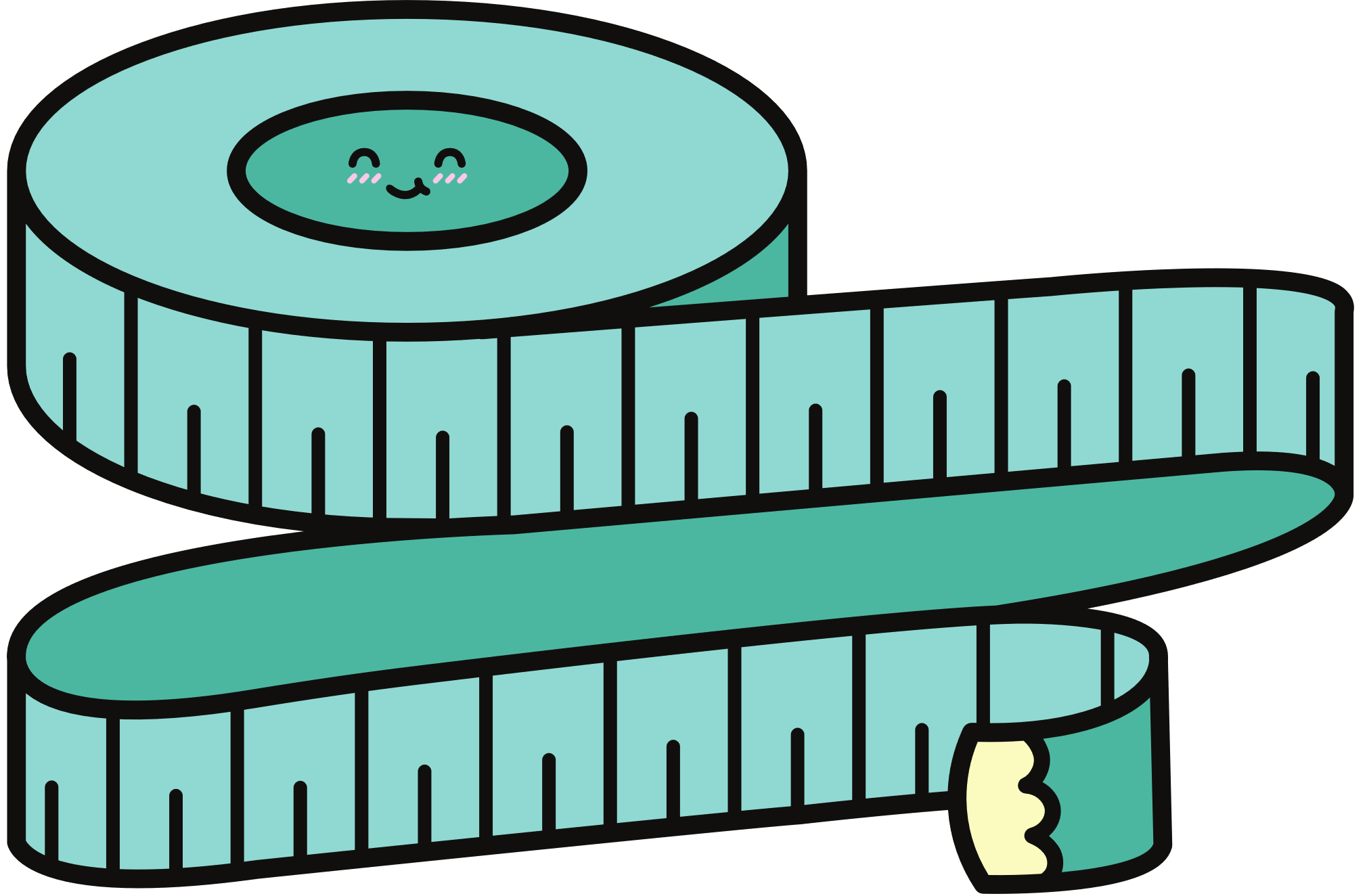 5
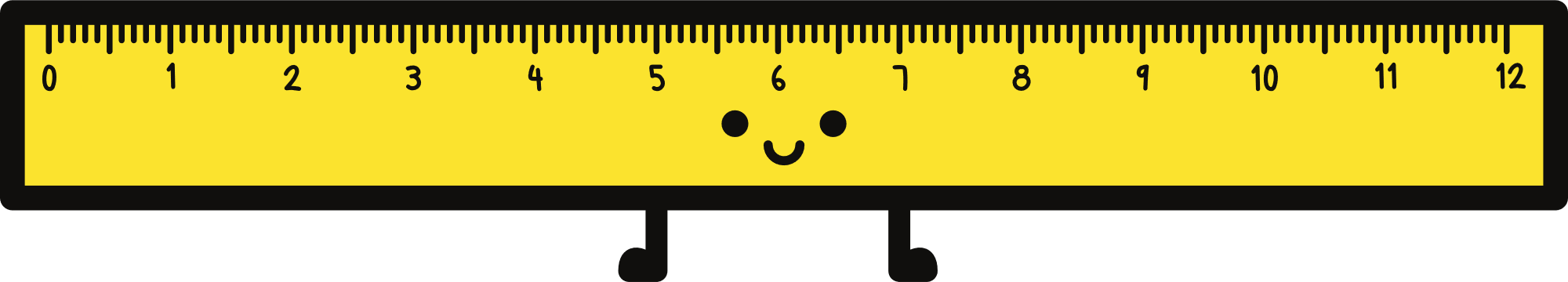 Ví dụ 2
2
0
1
3
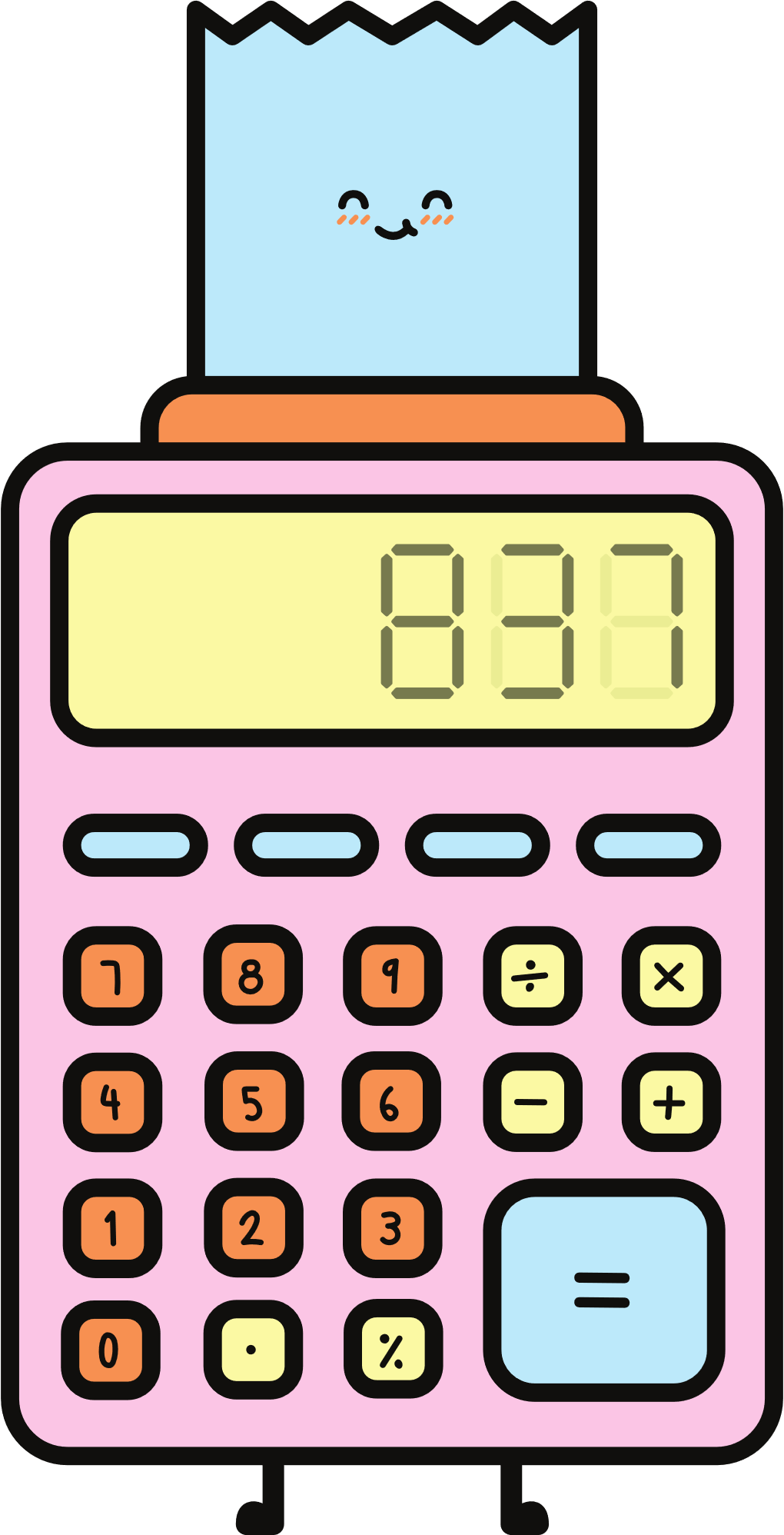 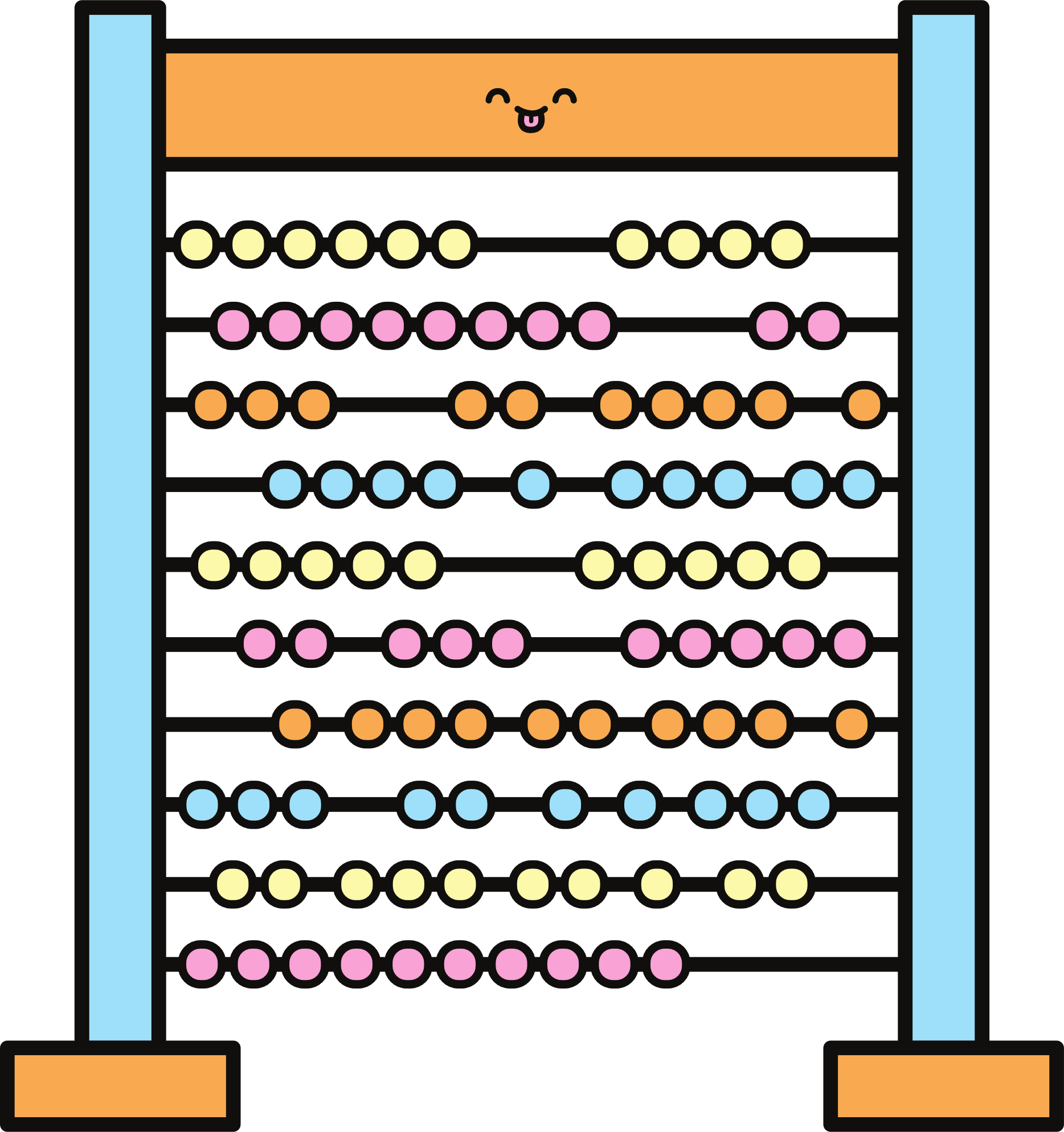 8
7
9
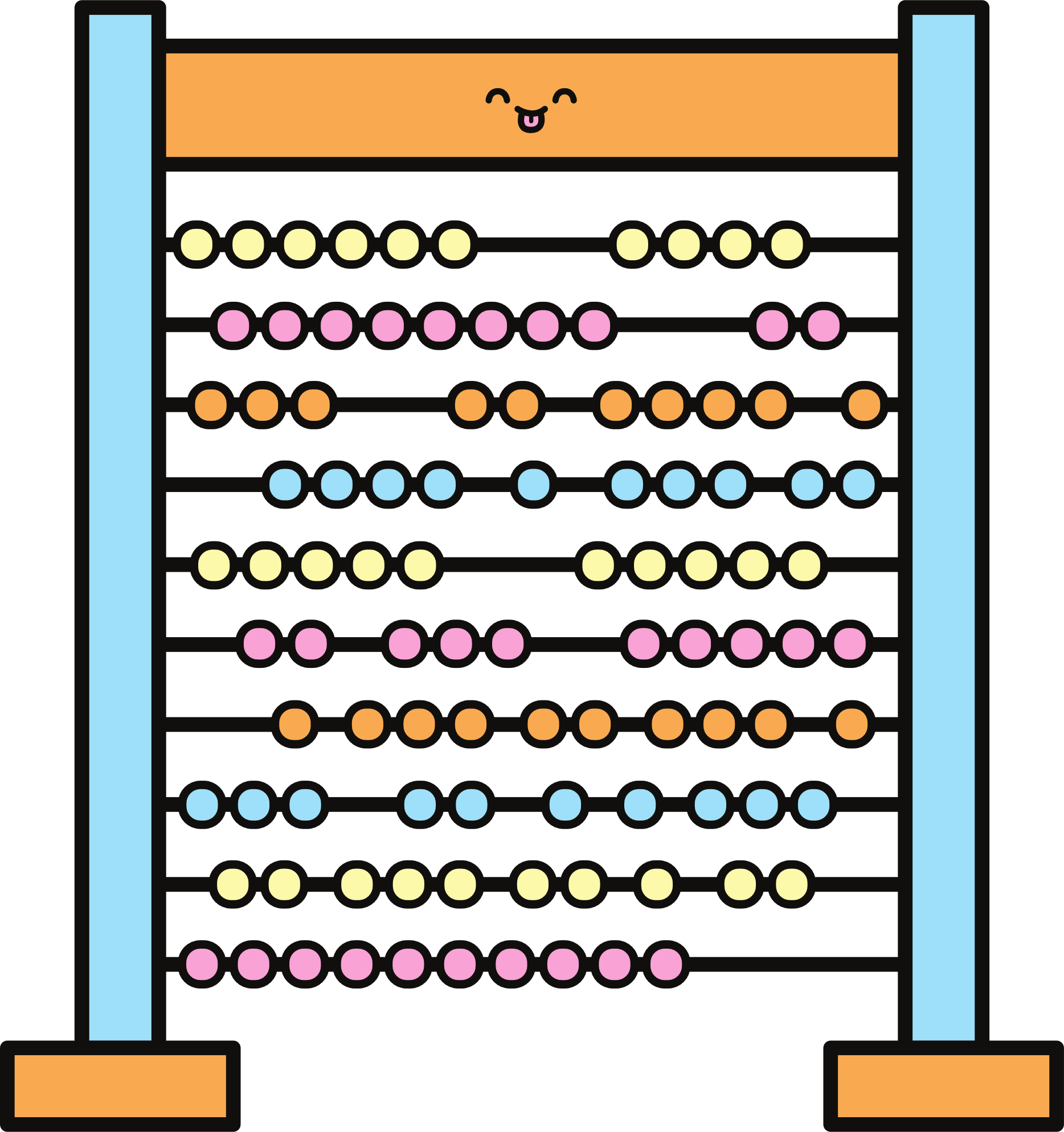 Giải
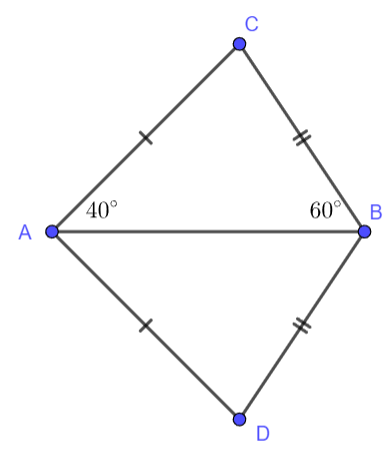 GT
KL
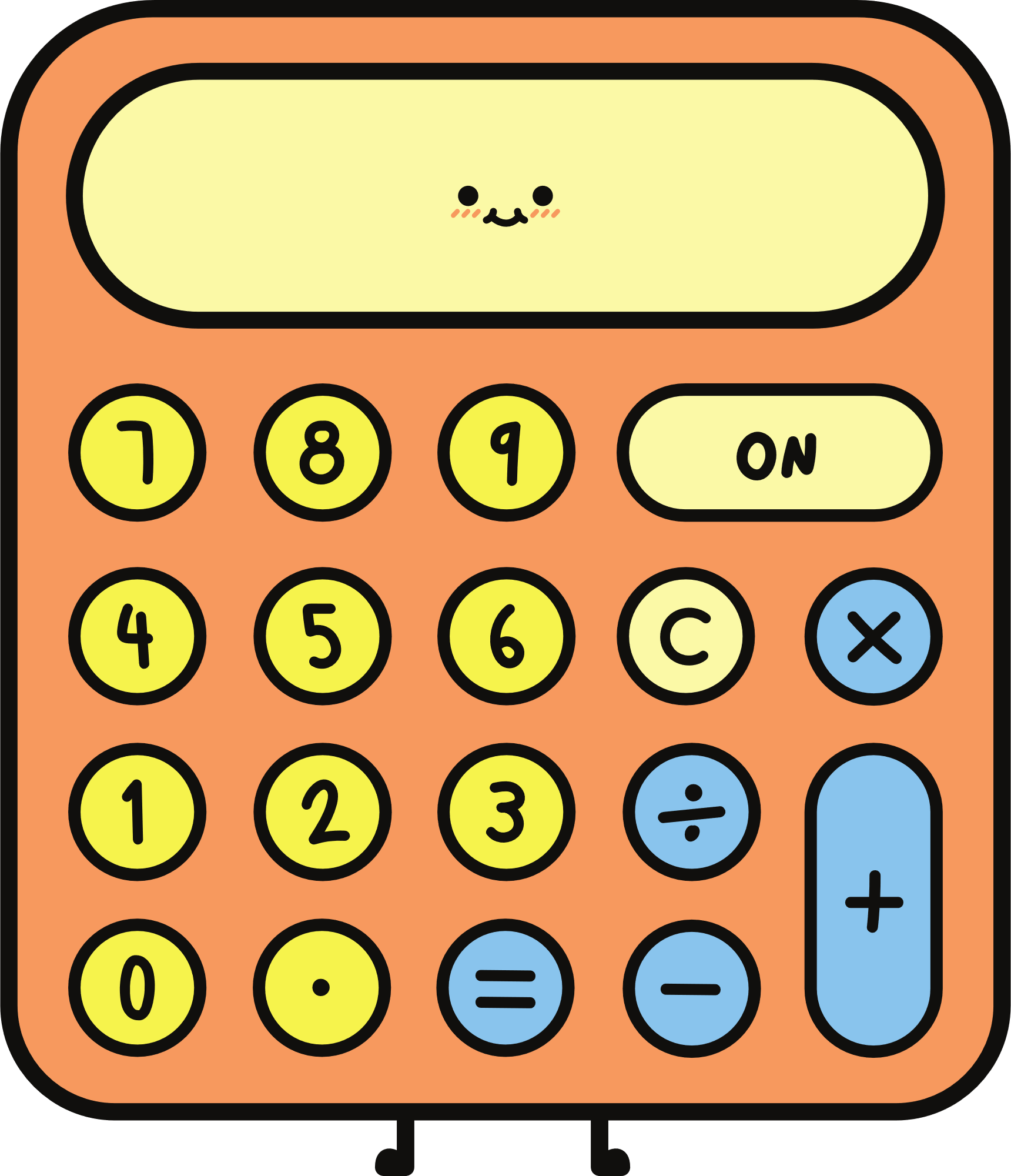 0
5
6
1
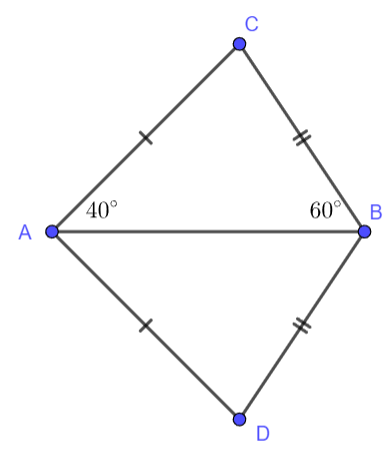 2
7
8
3
4
9
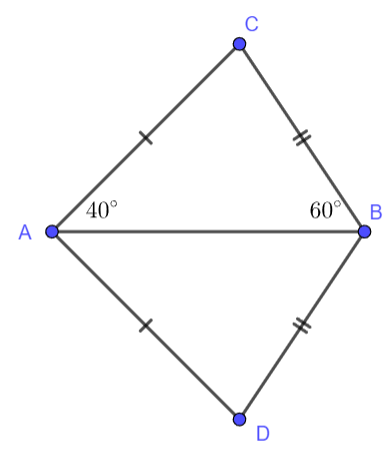 0
5
LUYỆN TẬP
6
1
2
7
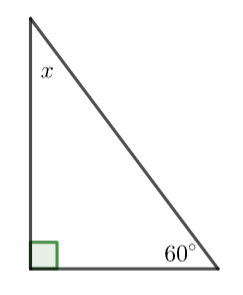 8
3
4
9
Bài 4.8 (SGK – tr.69) Tính số đo góc còn lại trong mỗi tam giác dưới đây. Hãy chỉ ra tam giác nào là tam giác vuông.
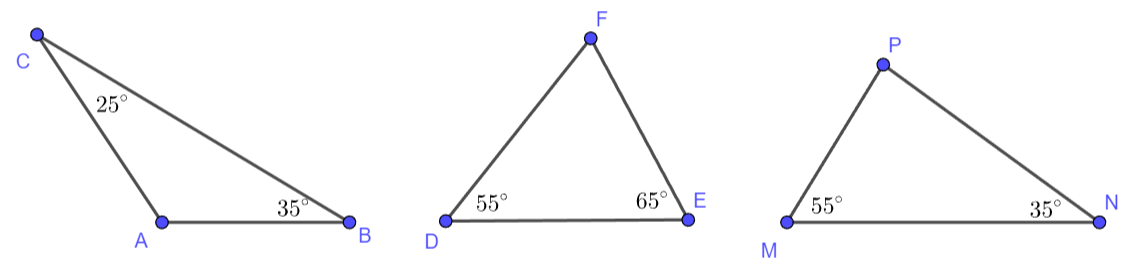 0
5
6
Giải
1
2
7
8
3
4
9
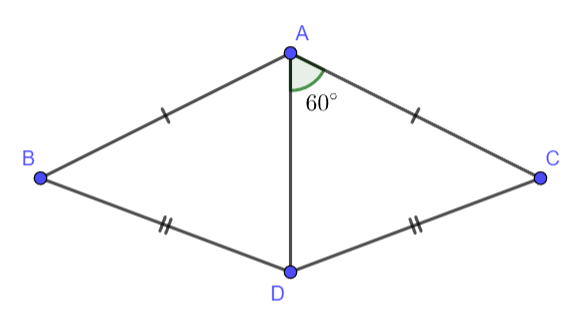 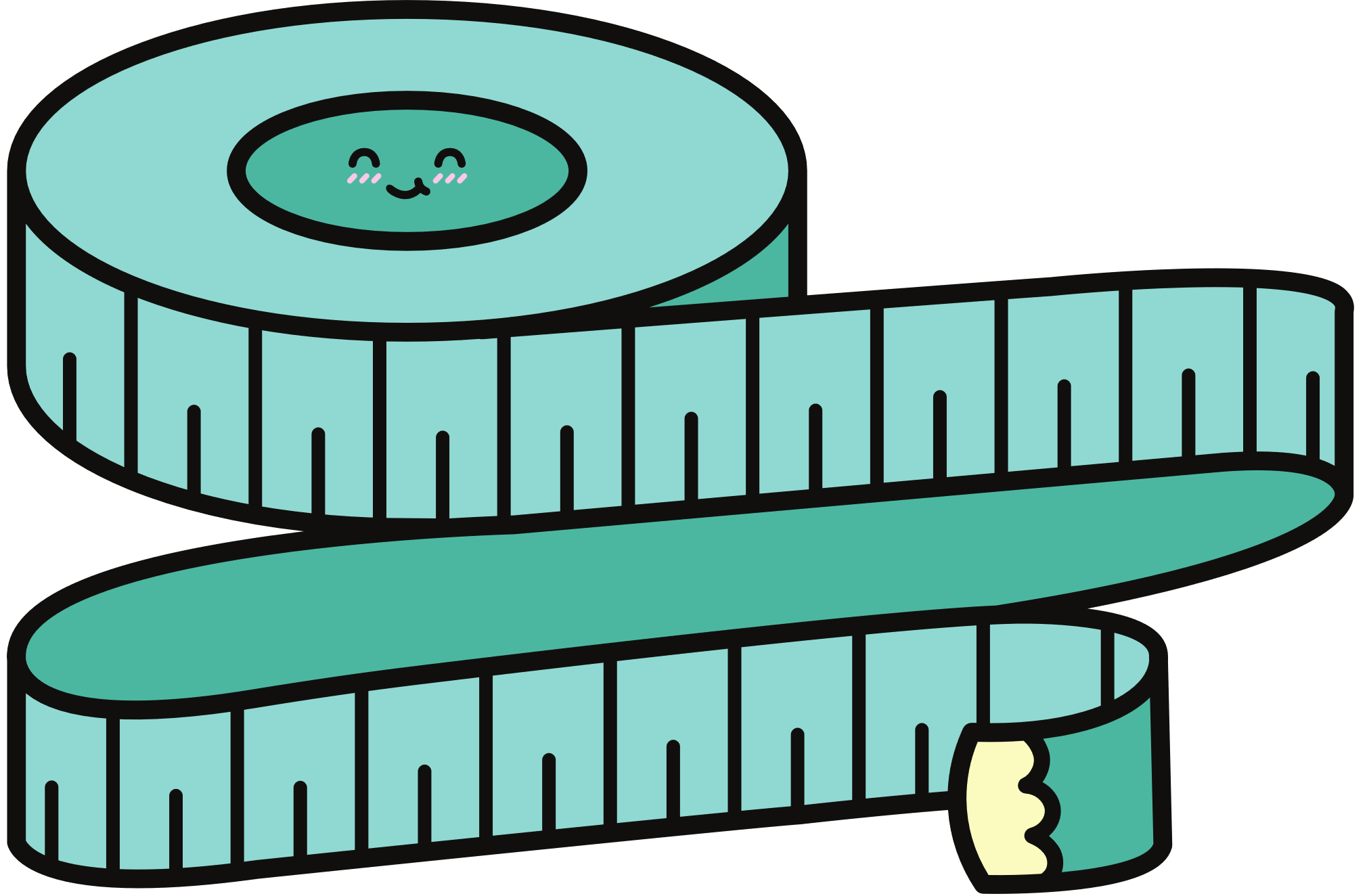 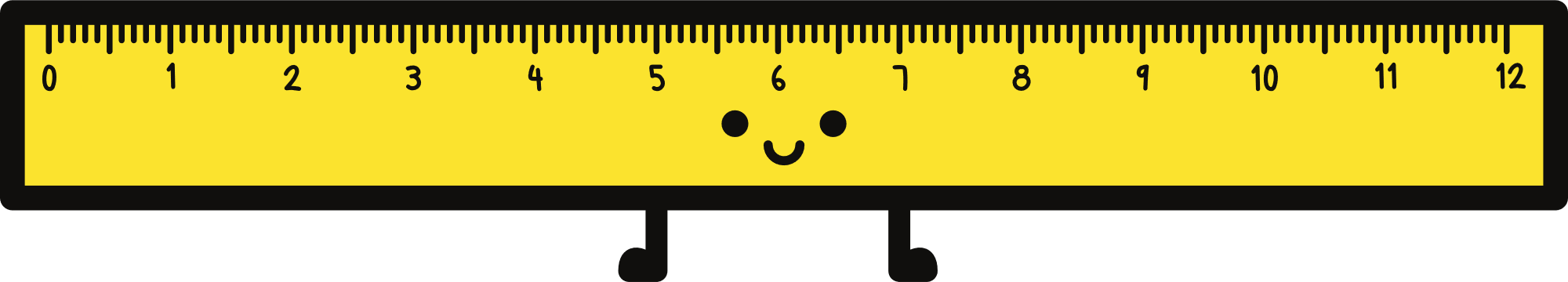 Giải
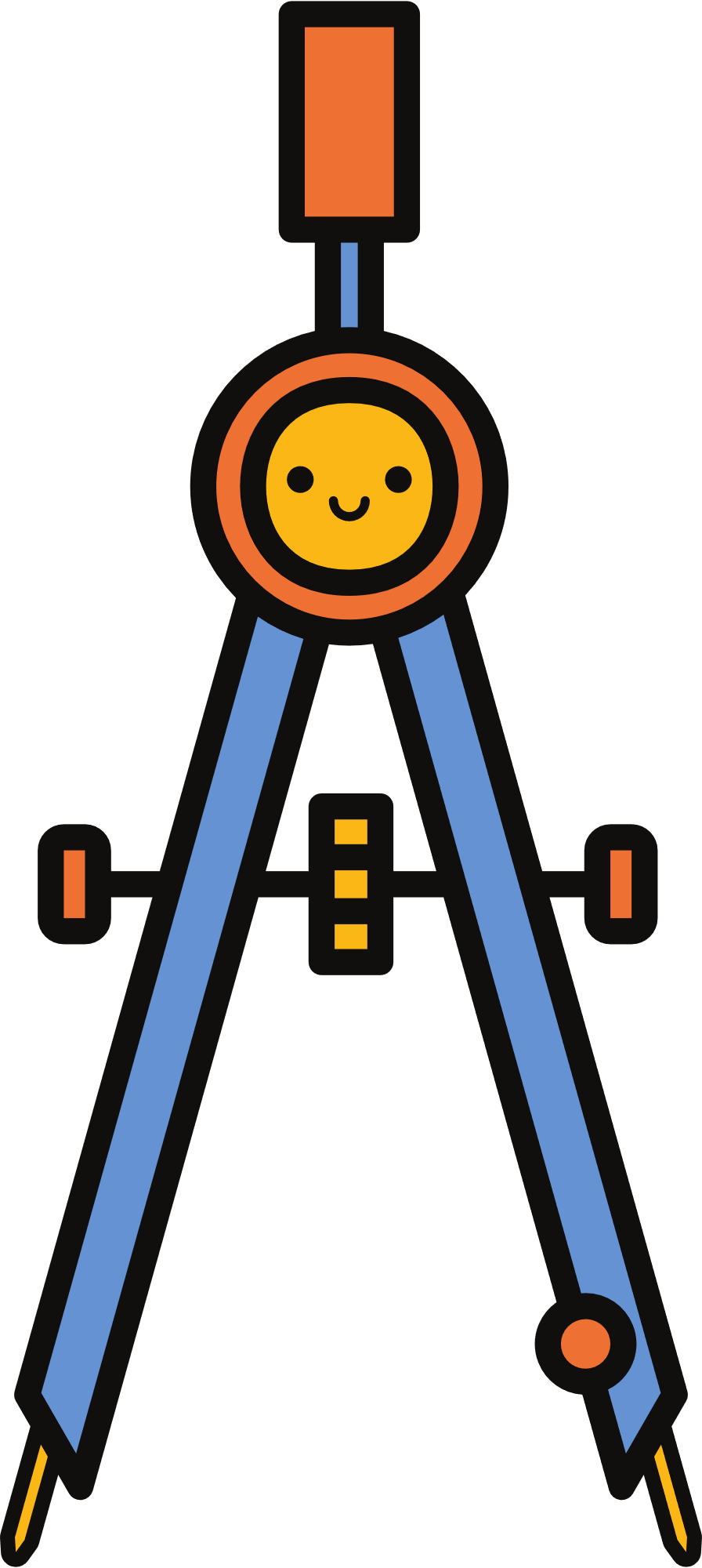 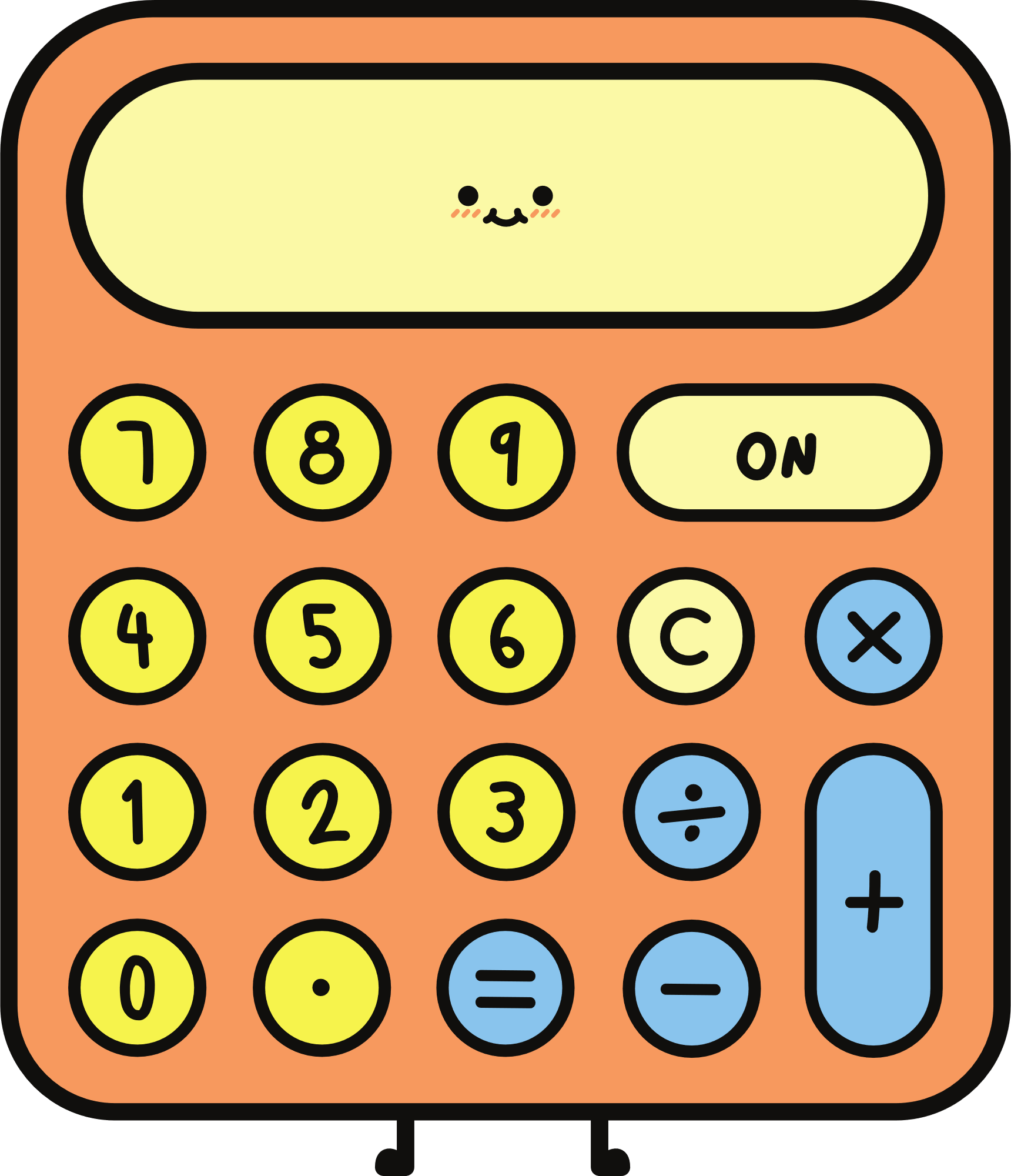 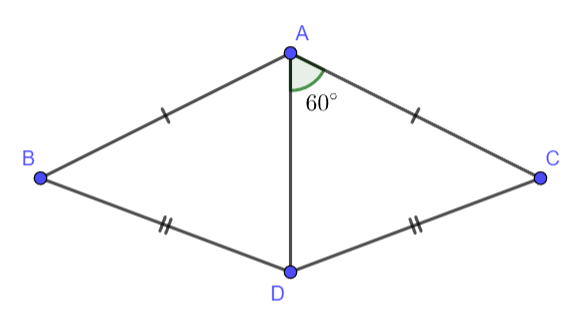 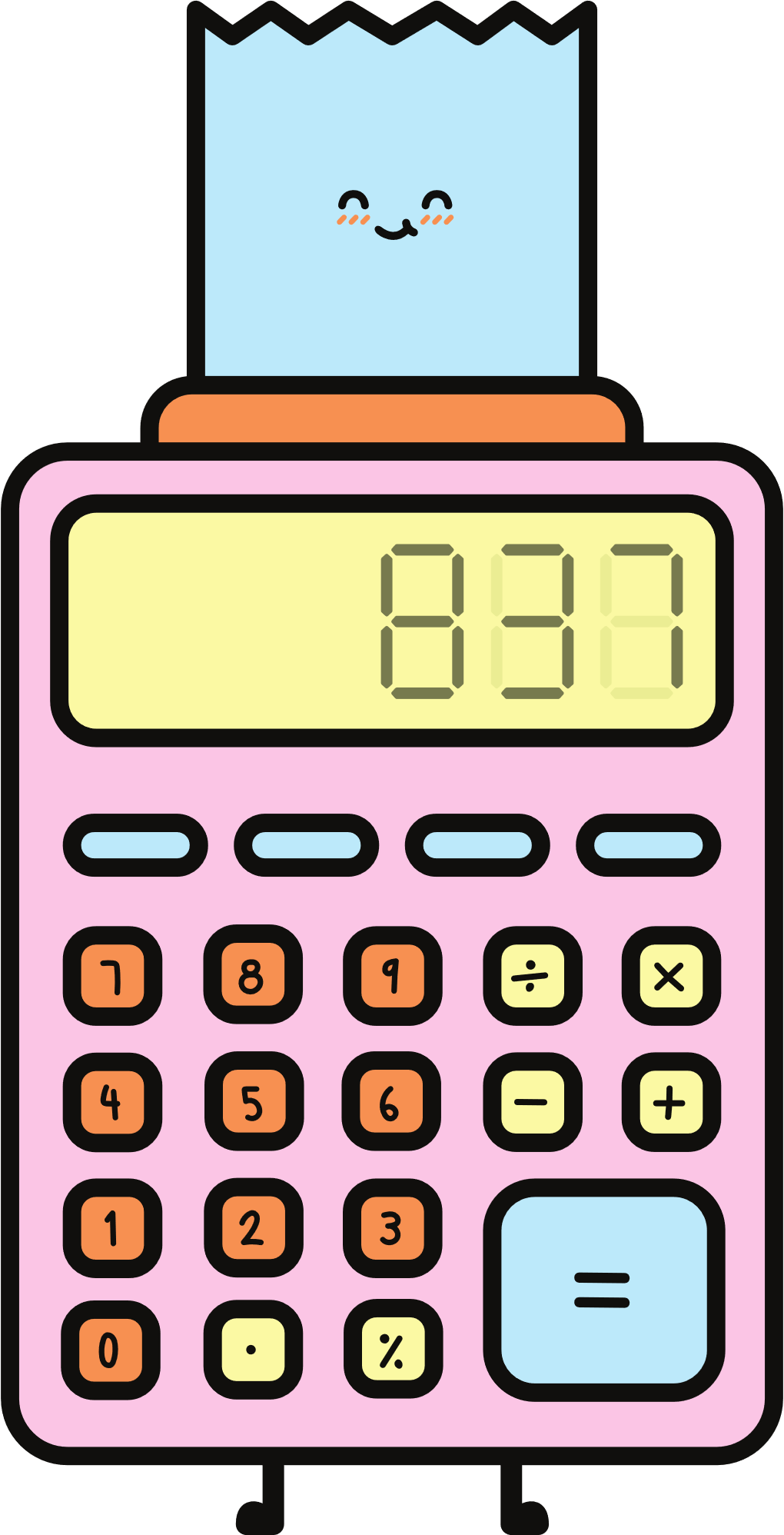 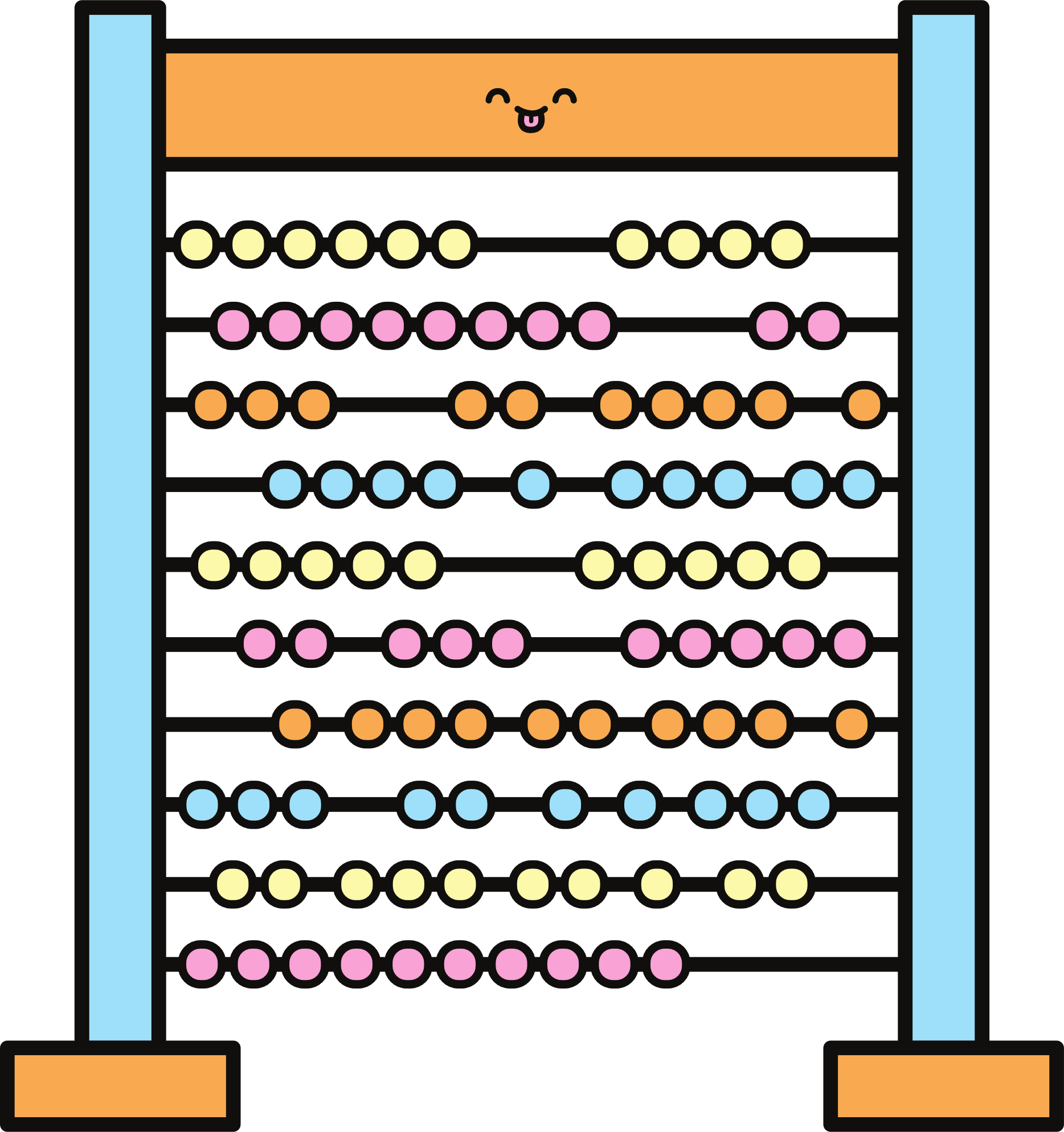 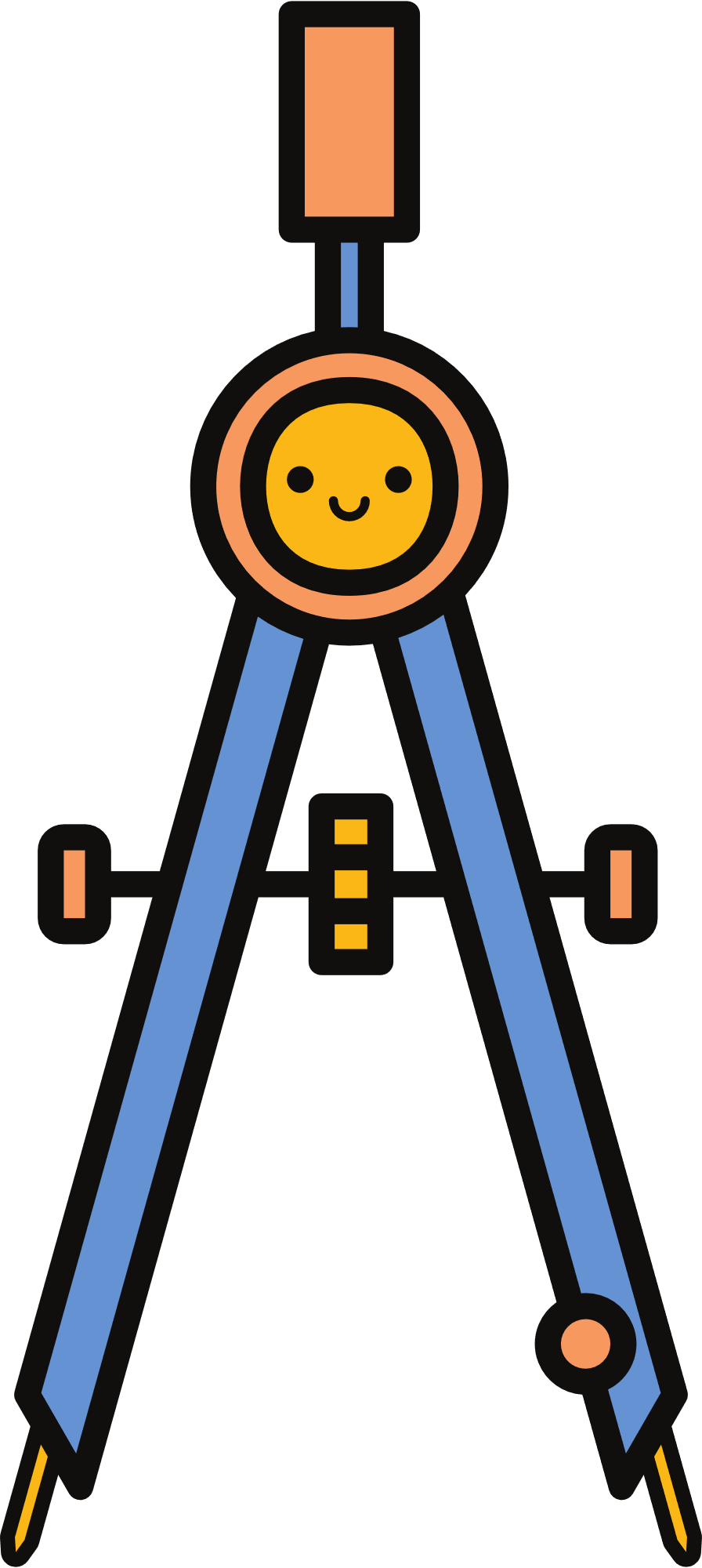 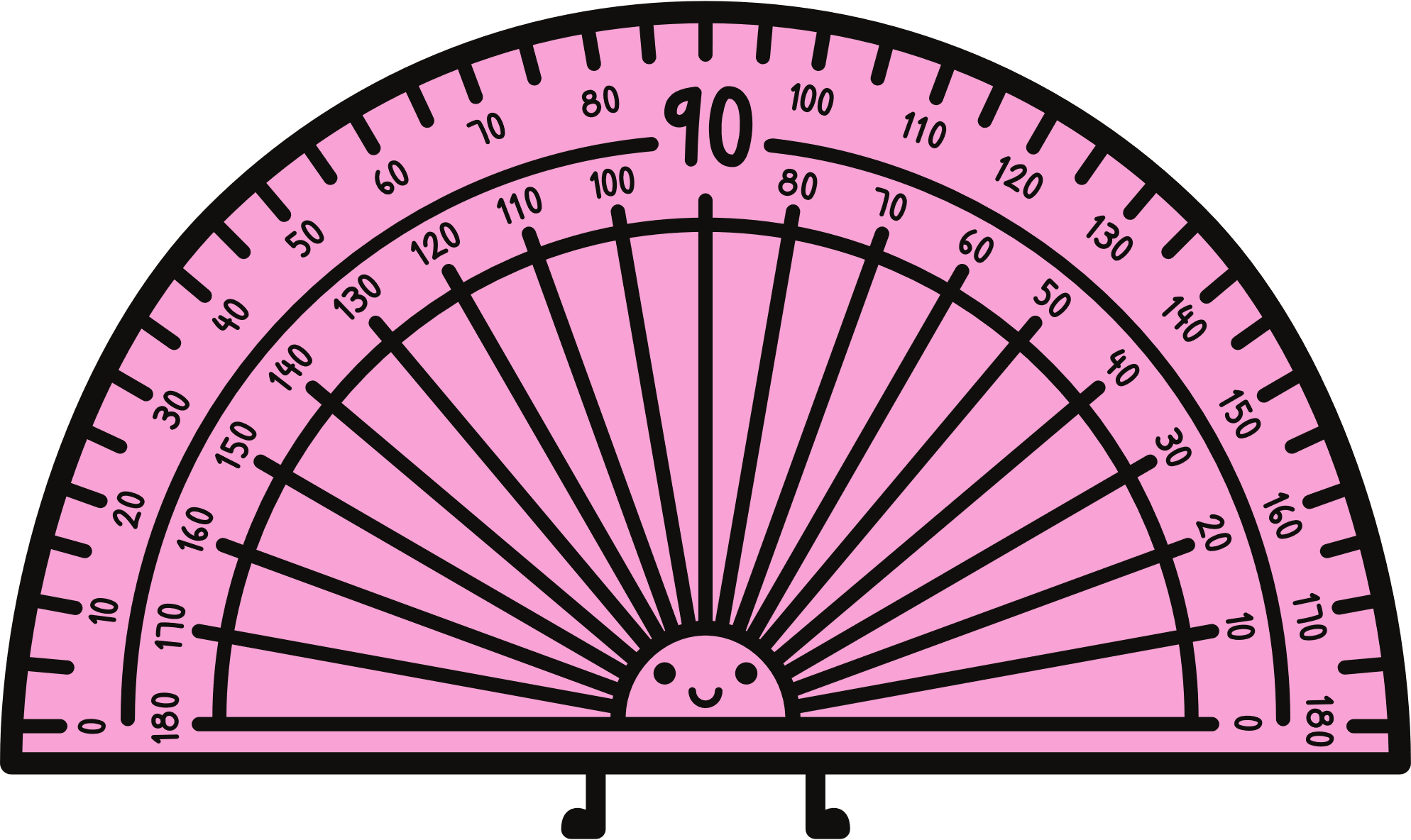 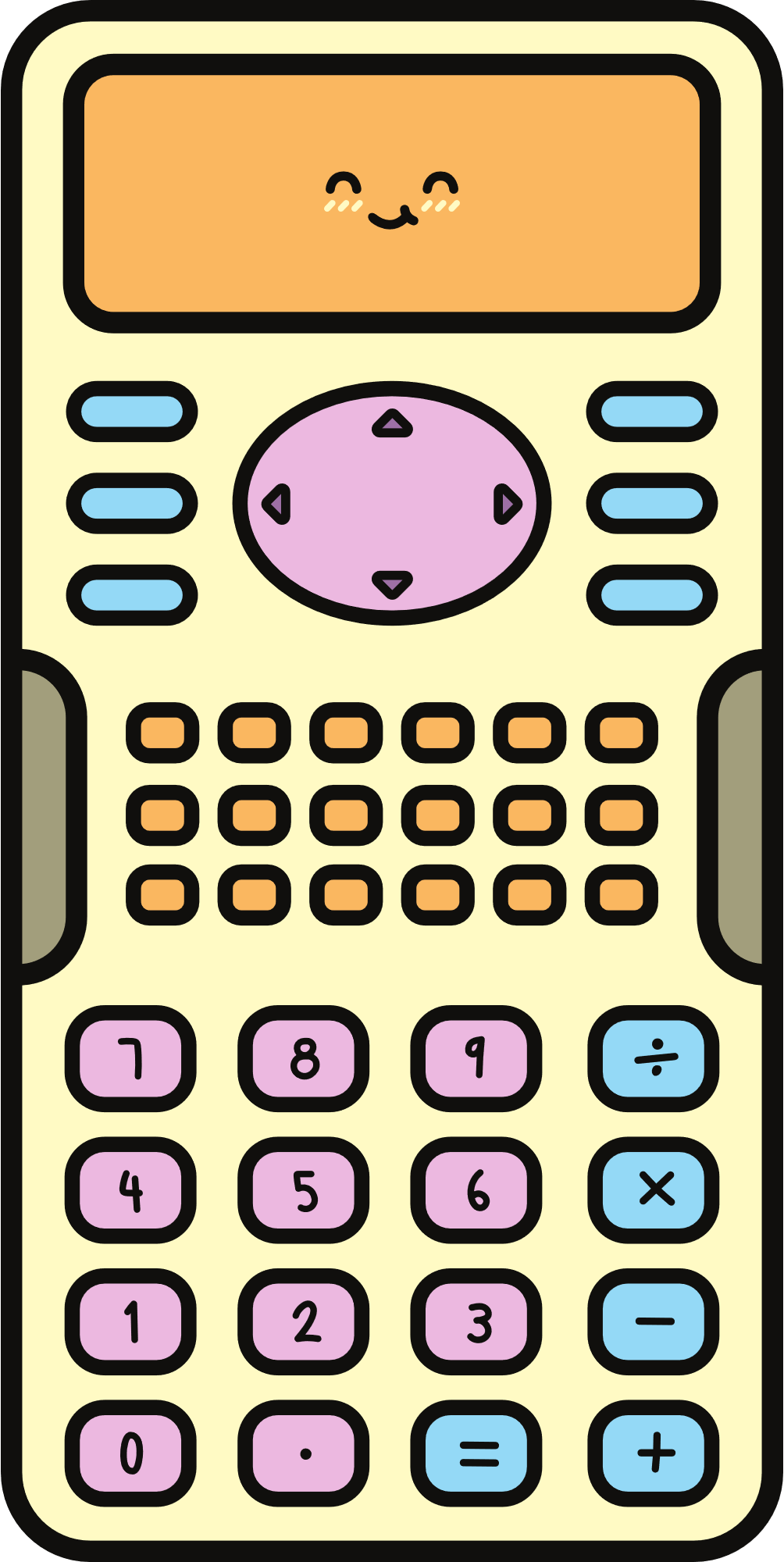 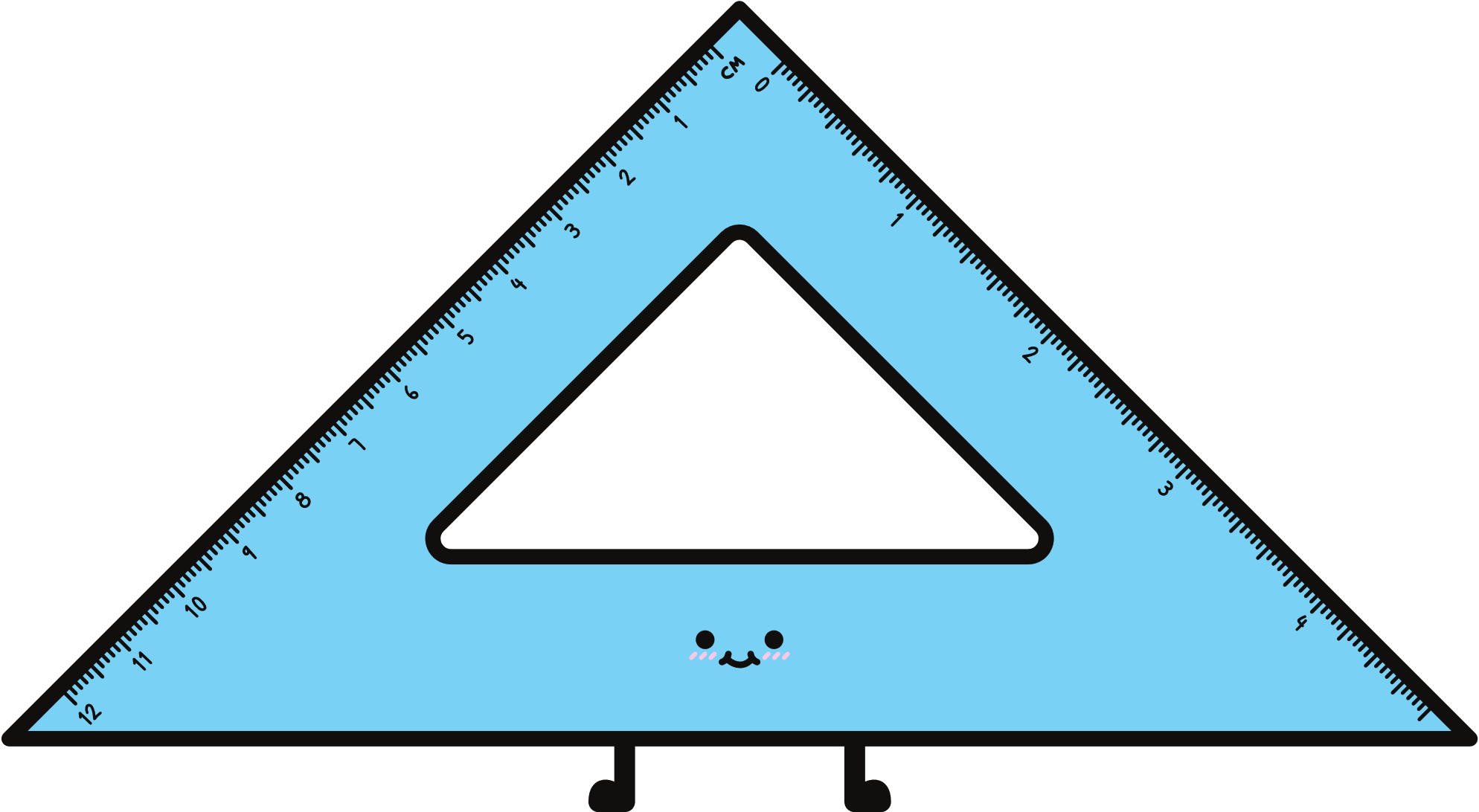 VẬN DỤNG
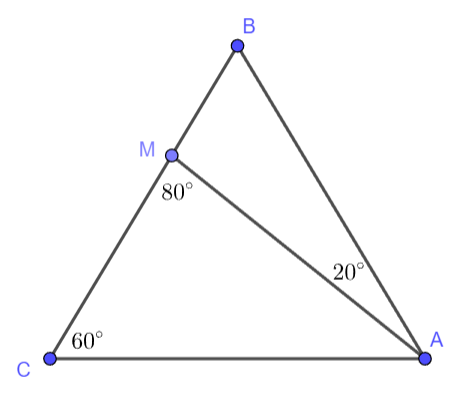 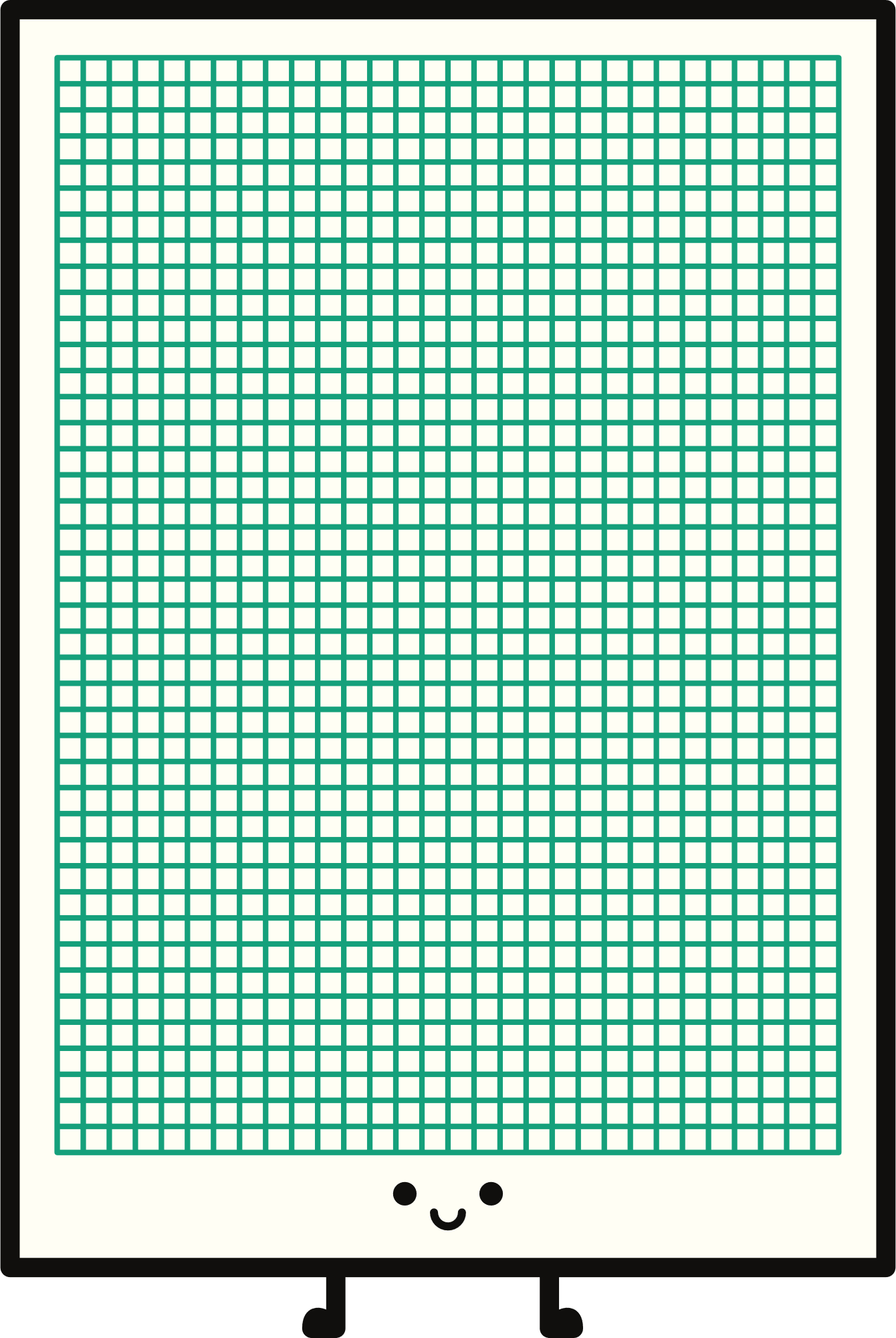 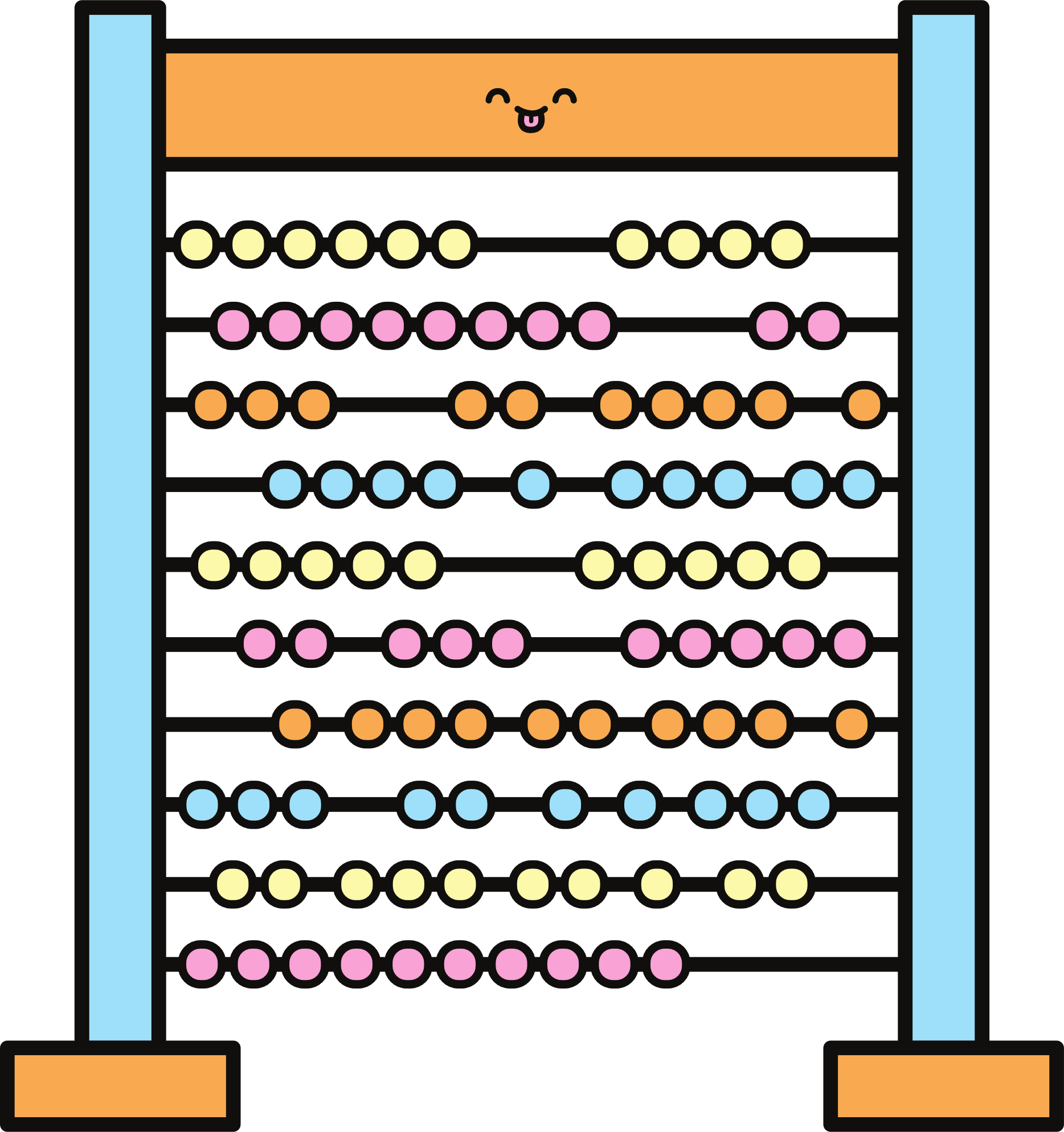 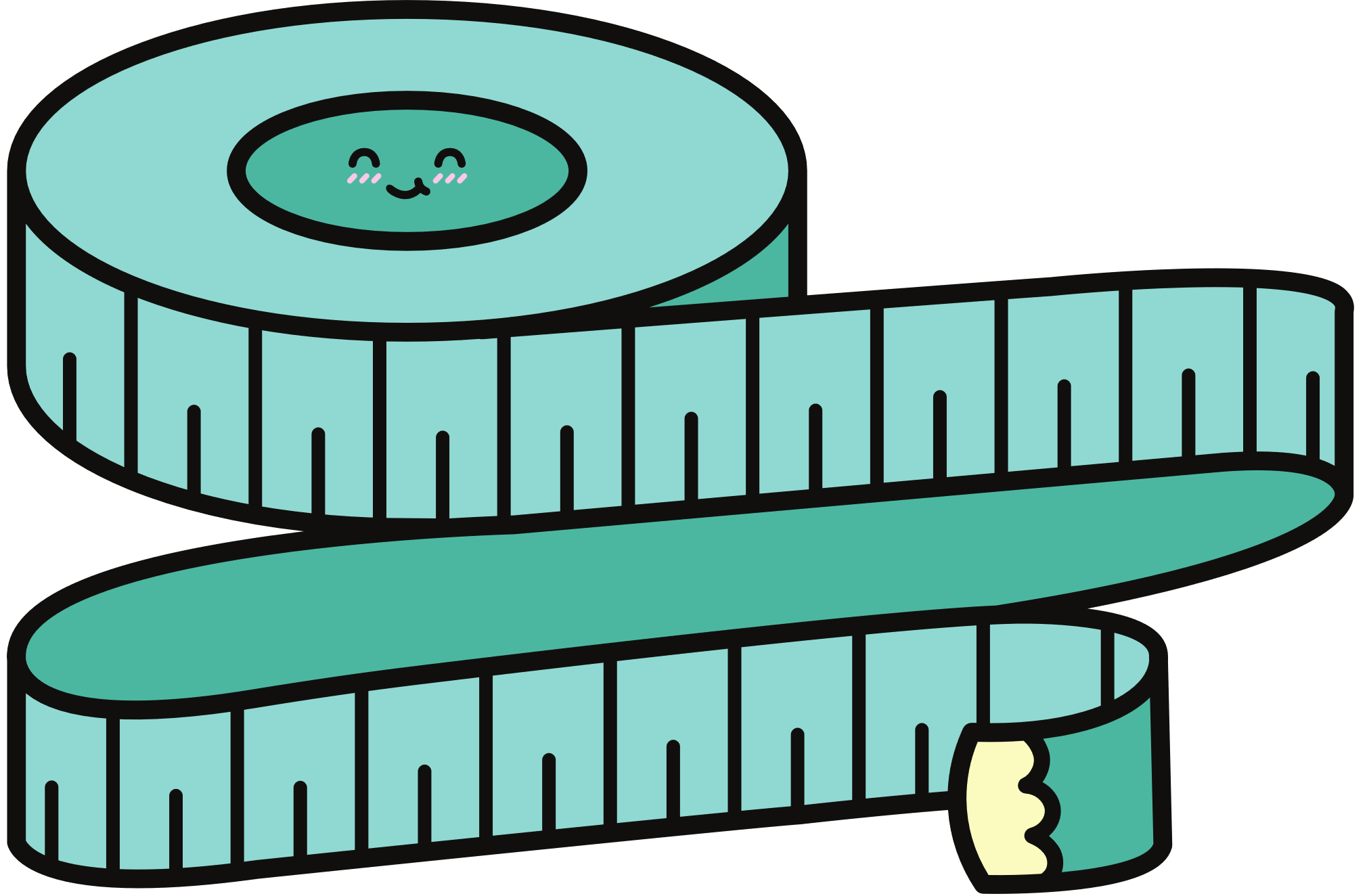 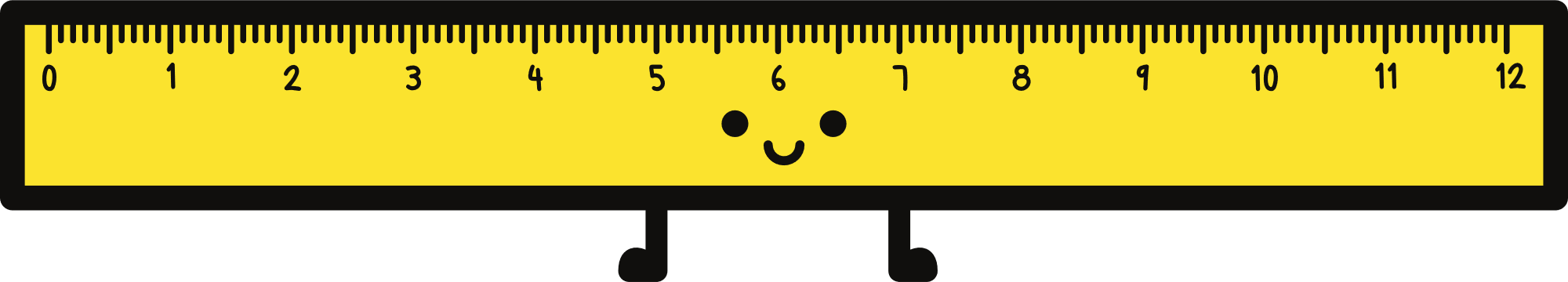 5
6
4
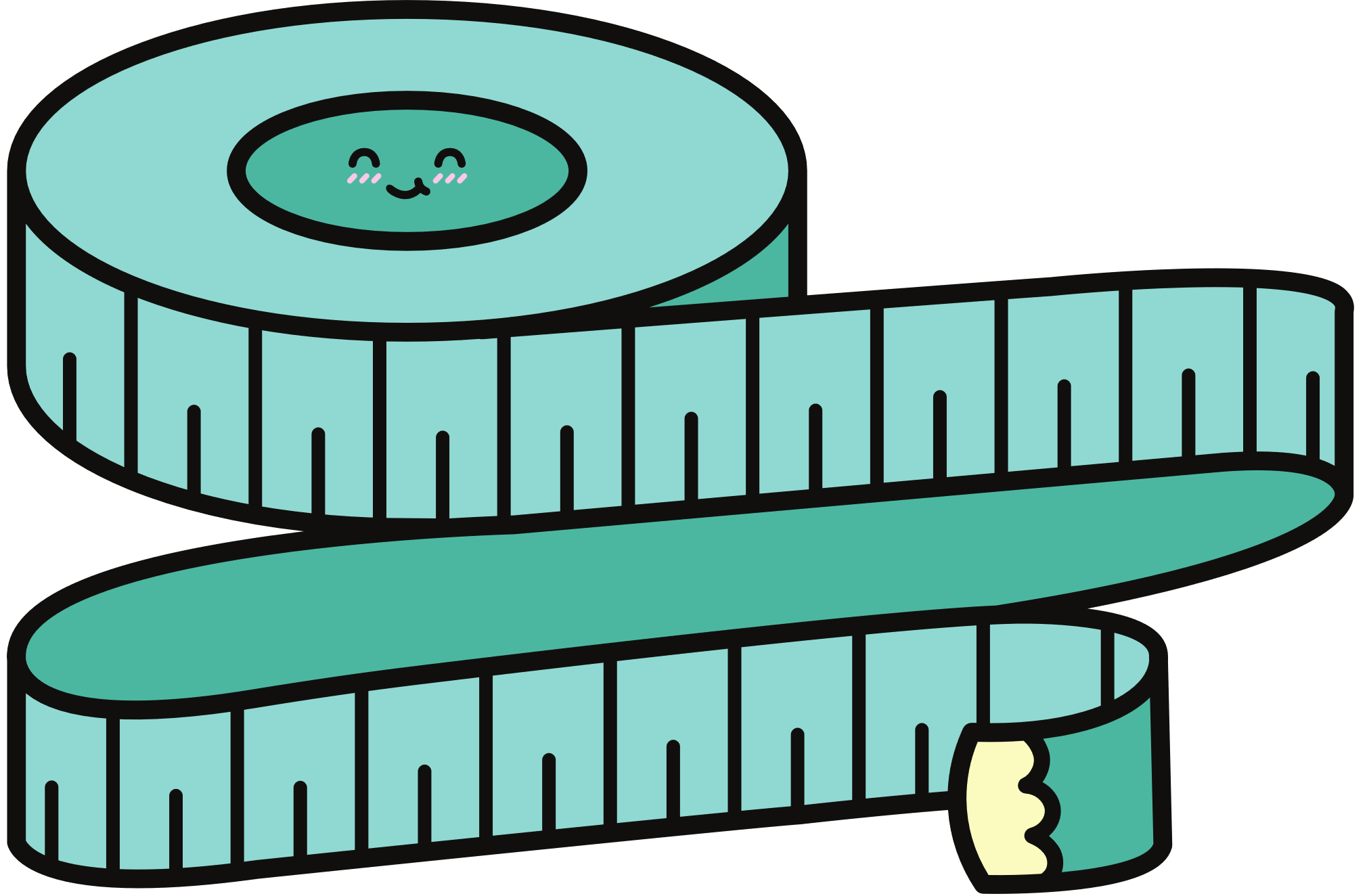 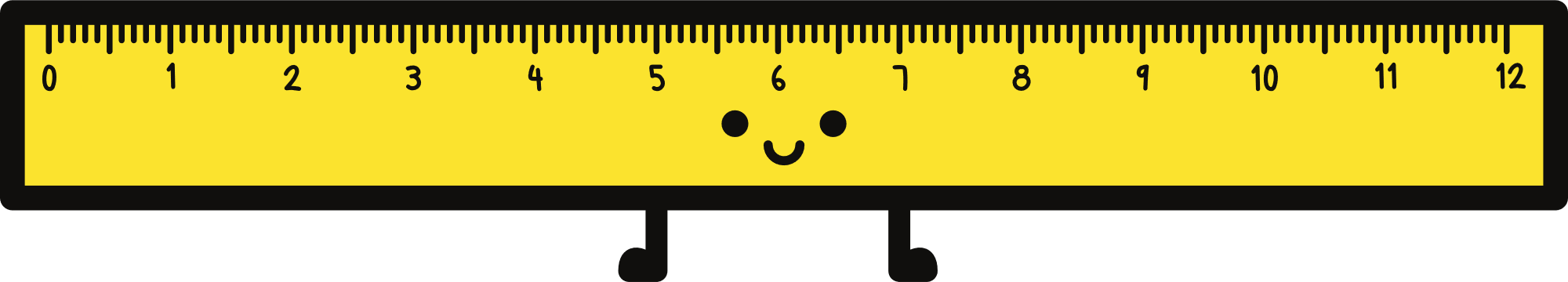 Giải
2
0
1
3
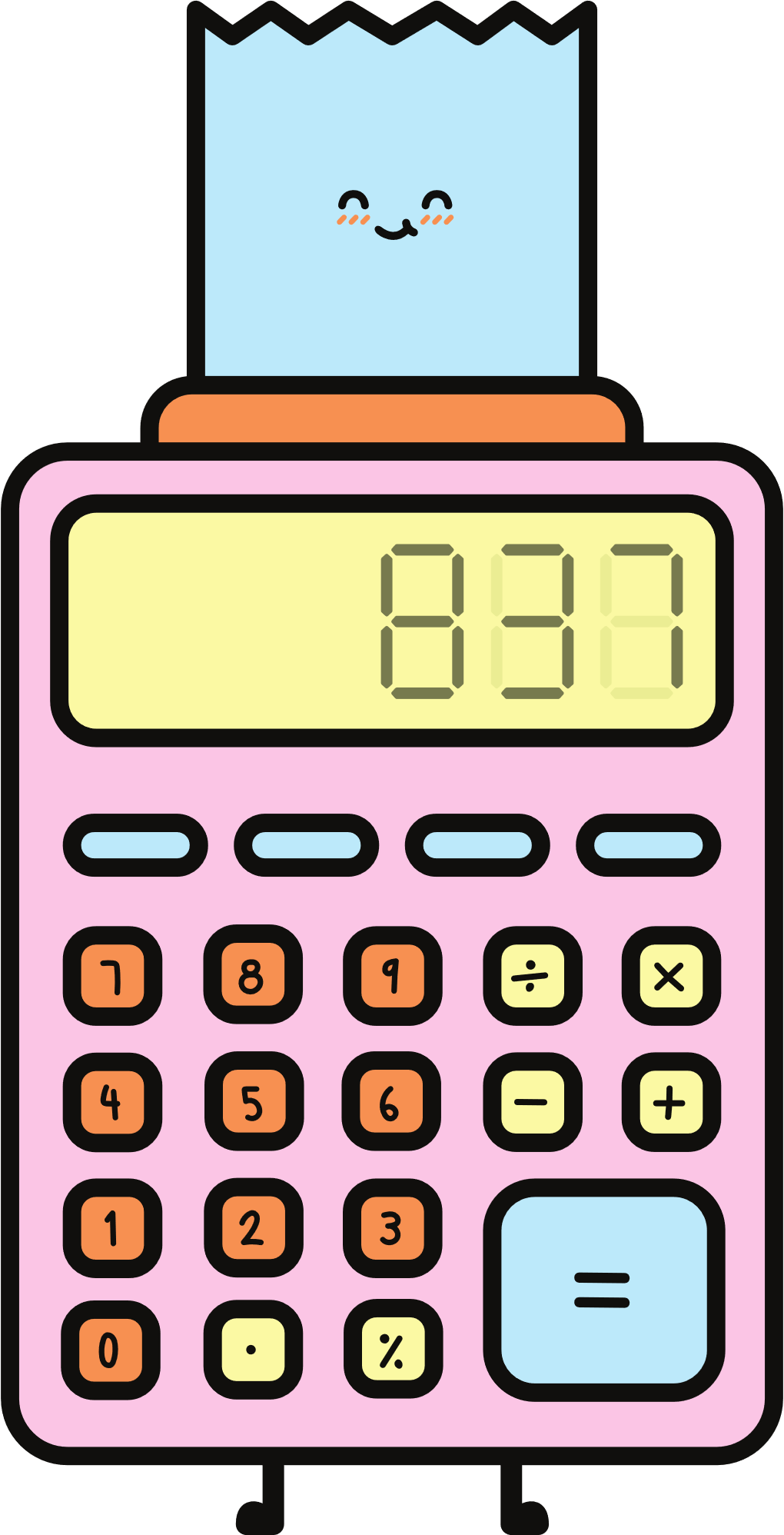 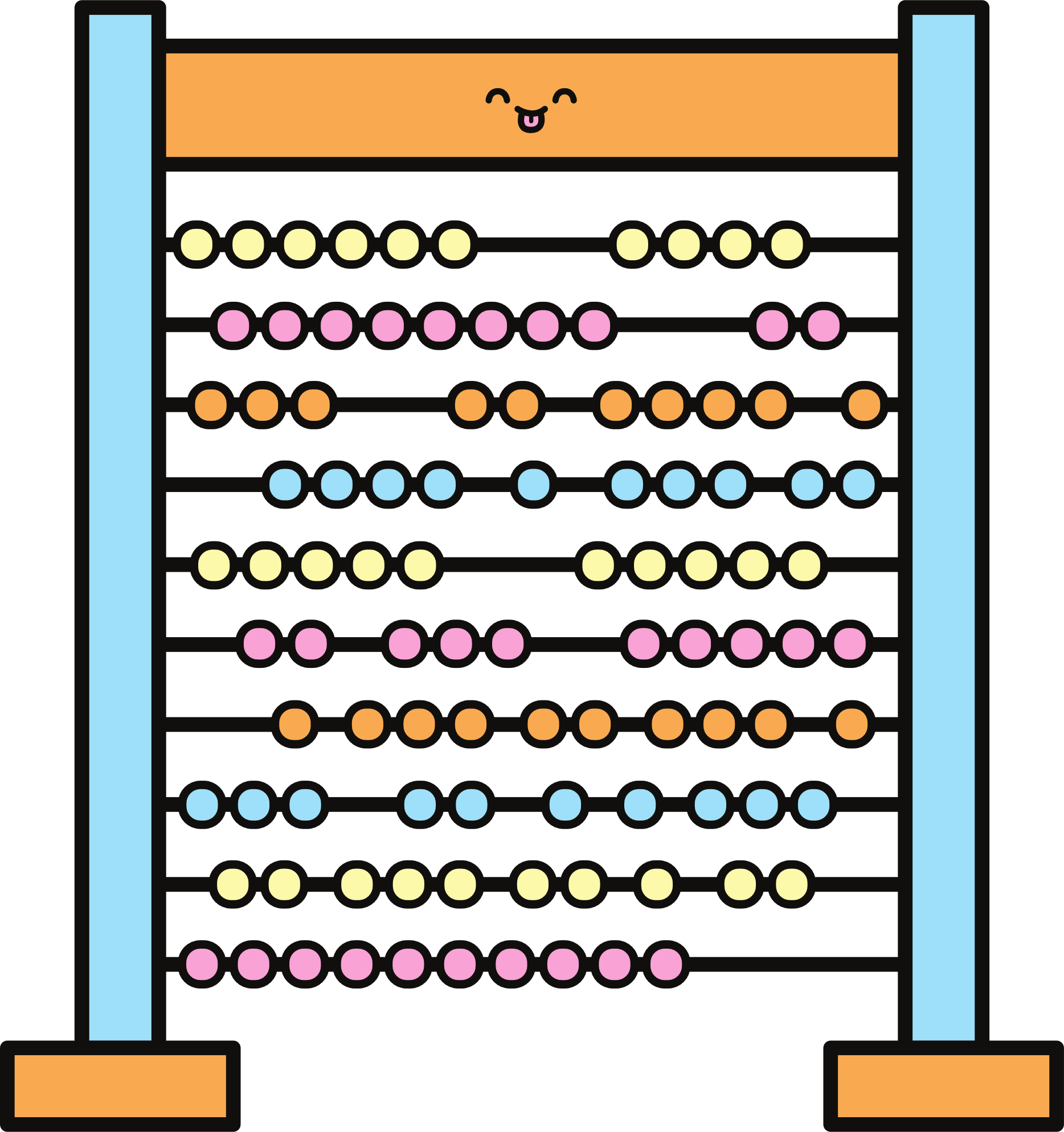 8
9
7
6
4
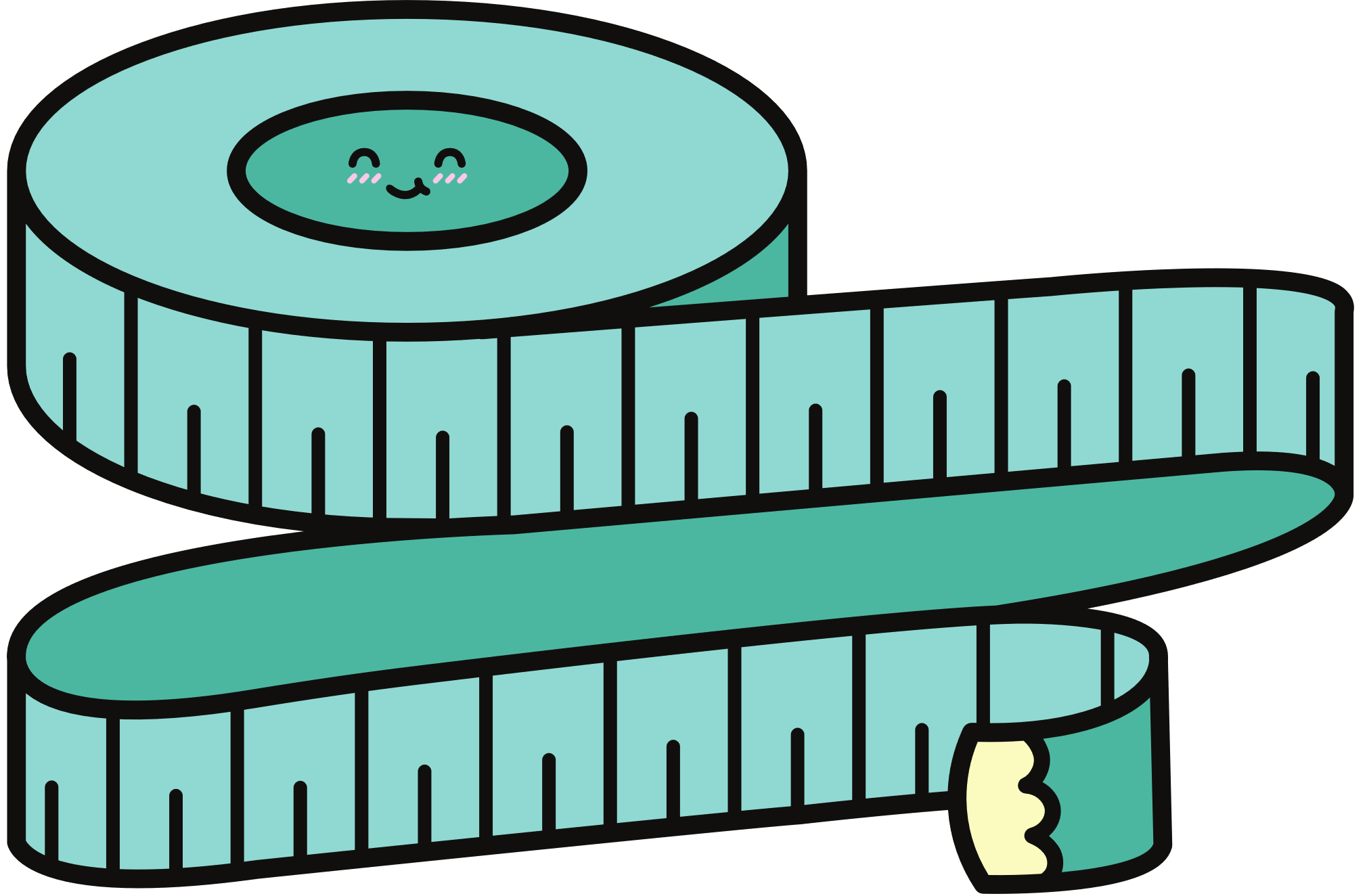 5
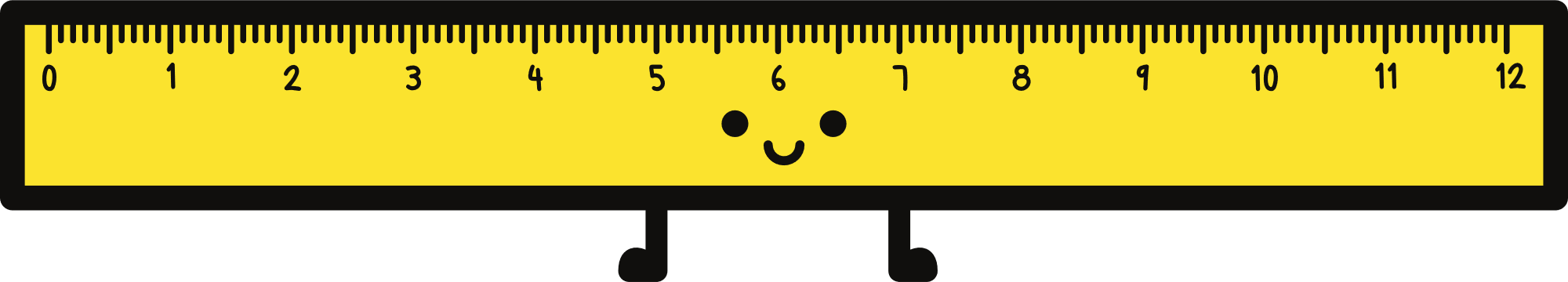 2
0
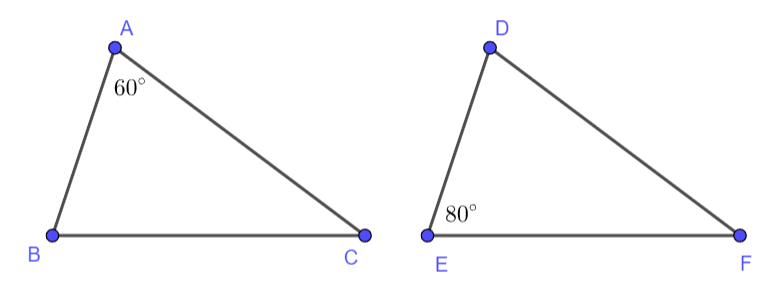 1
3
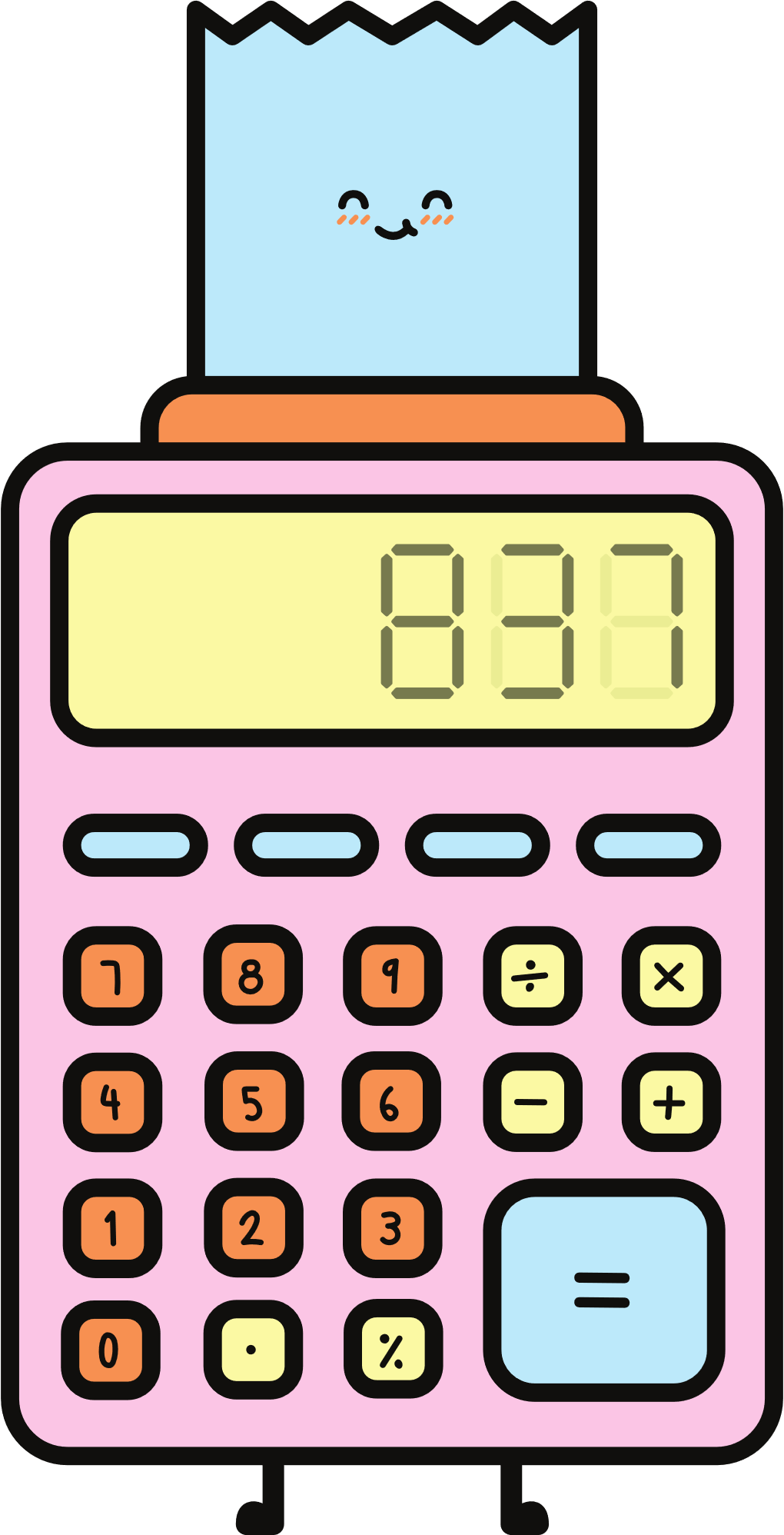 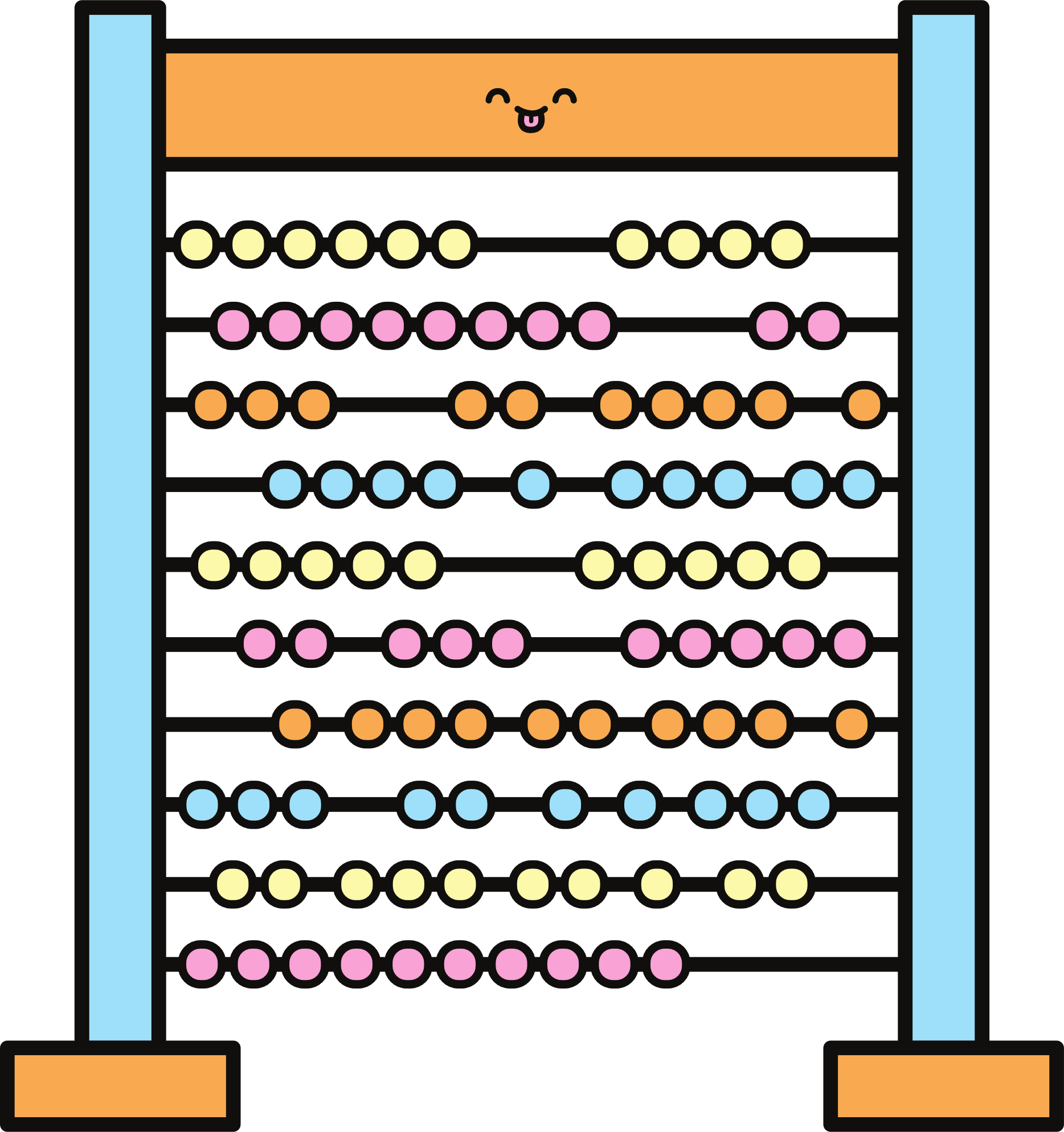 8
7
9
Giải
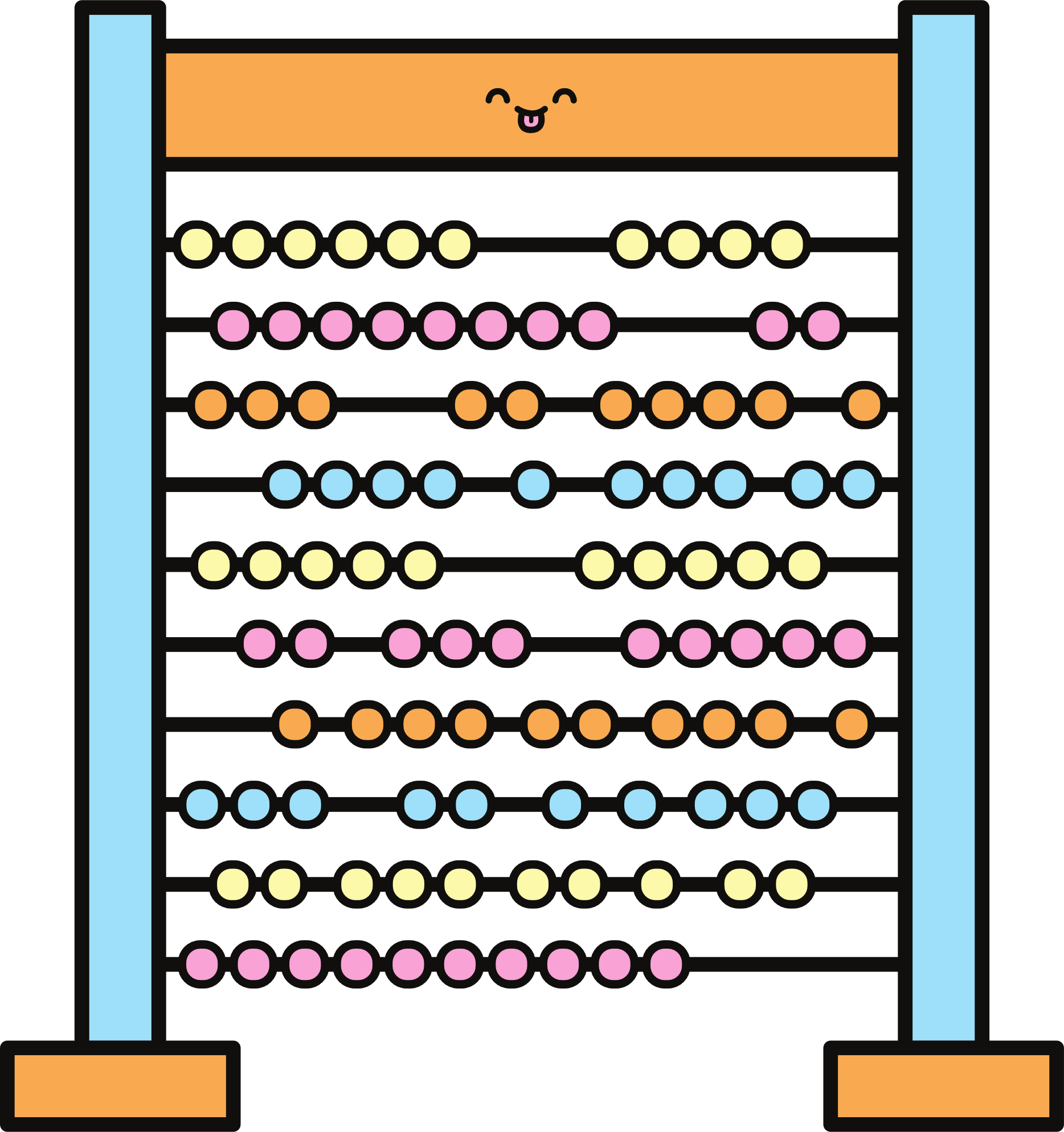 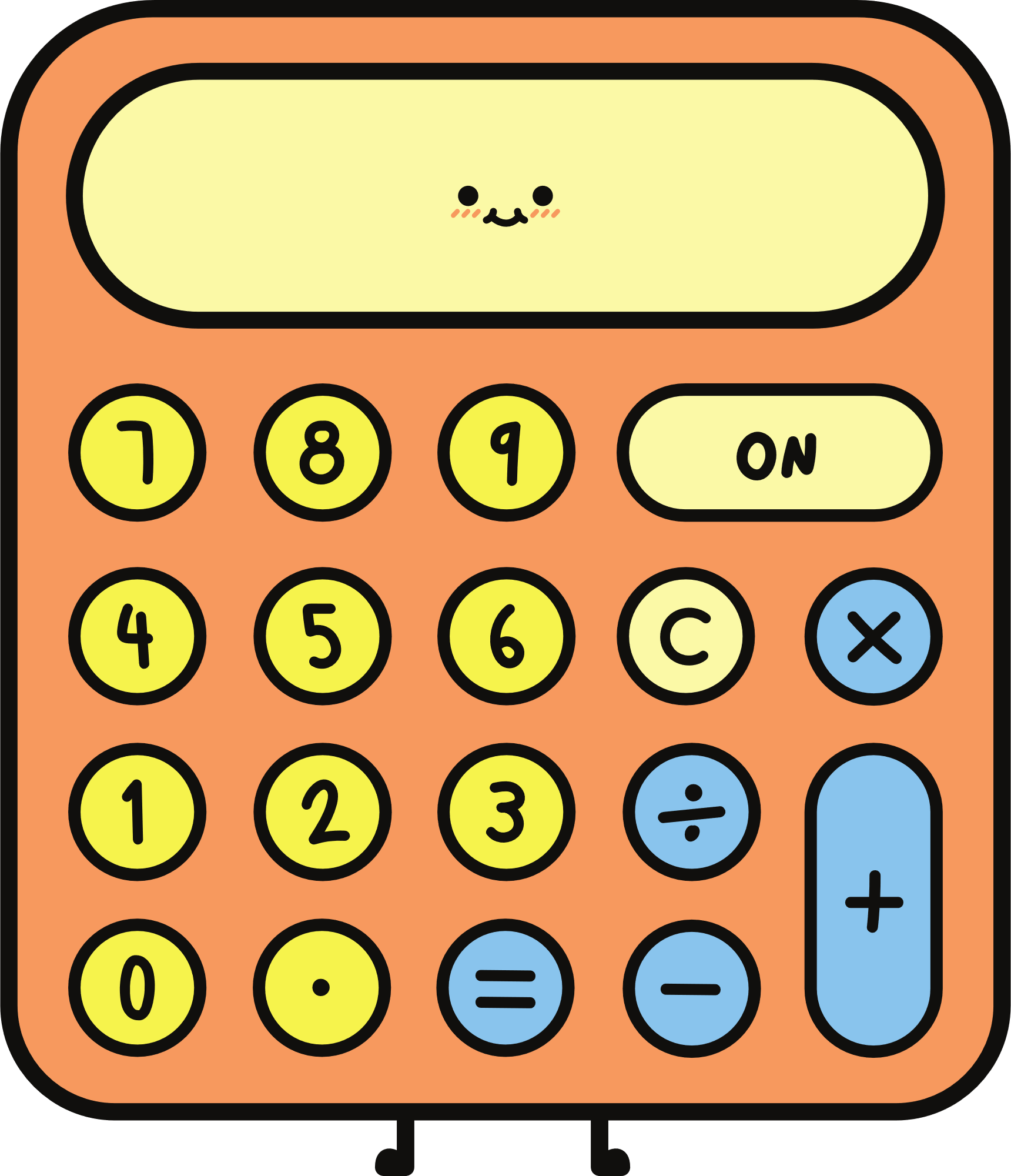 HƯỚNG DẪN VỀ NHÀ
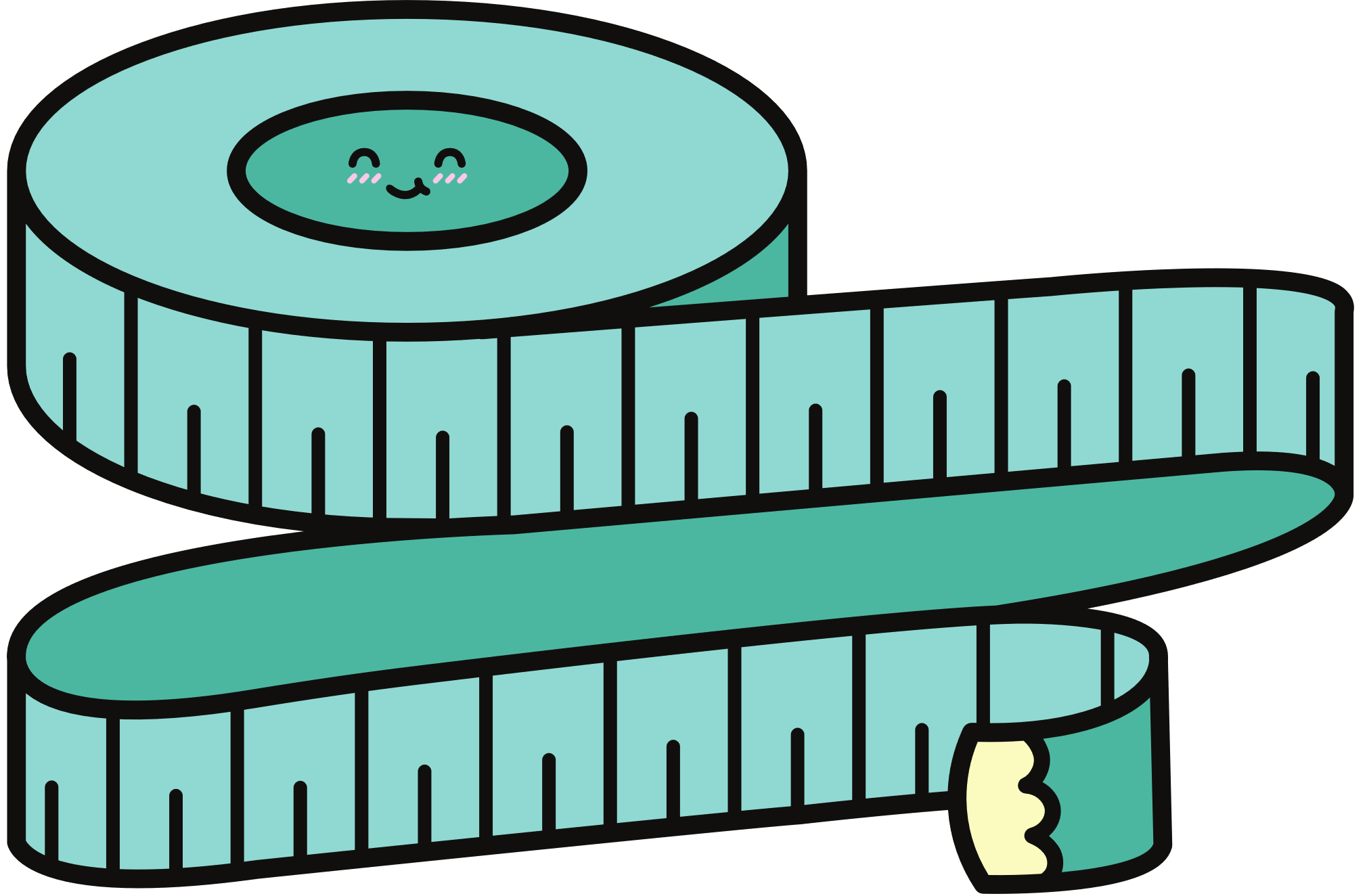 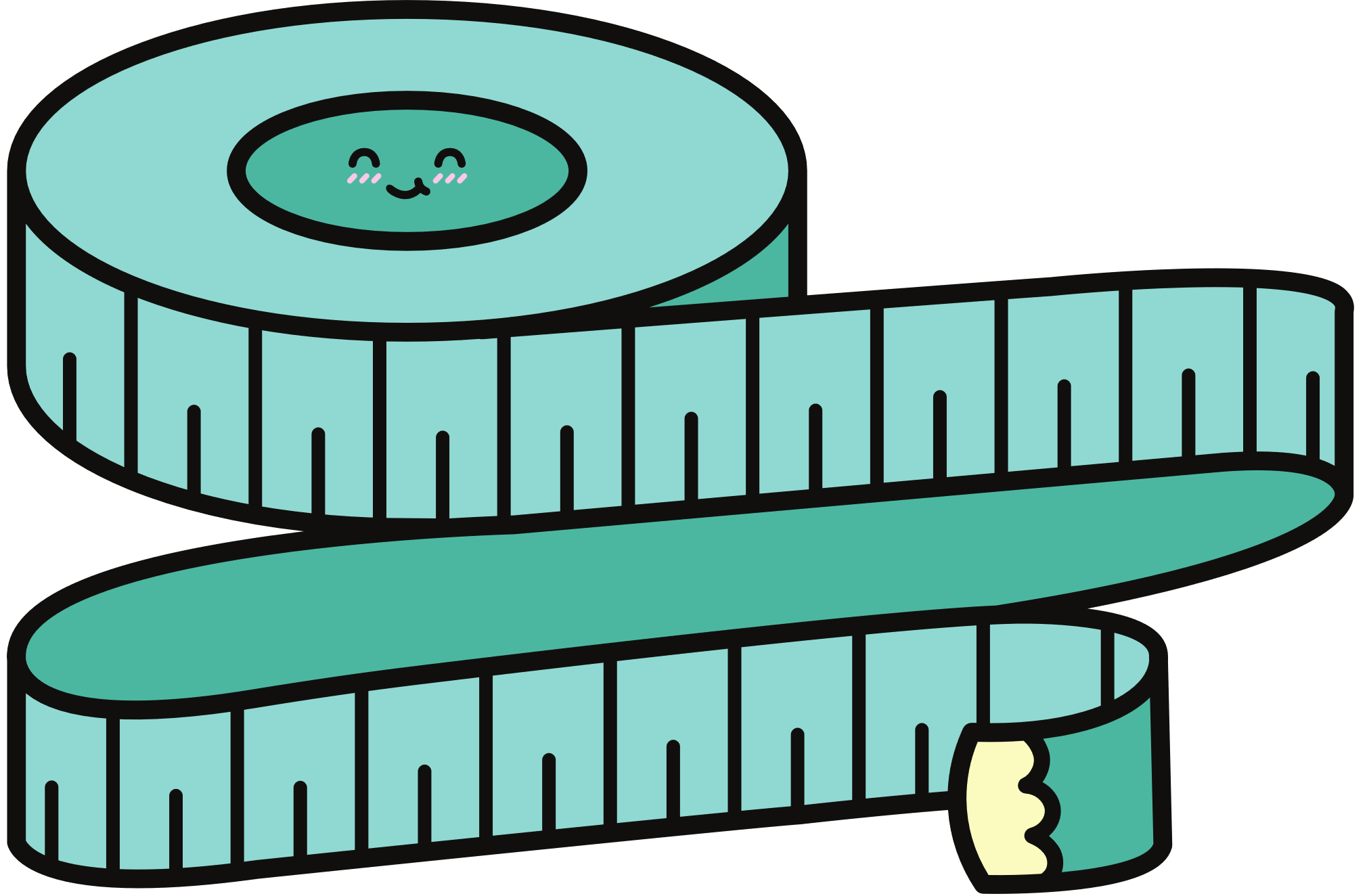 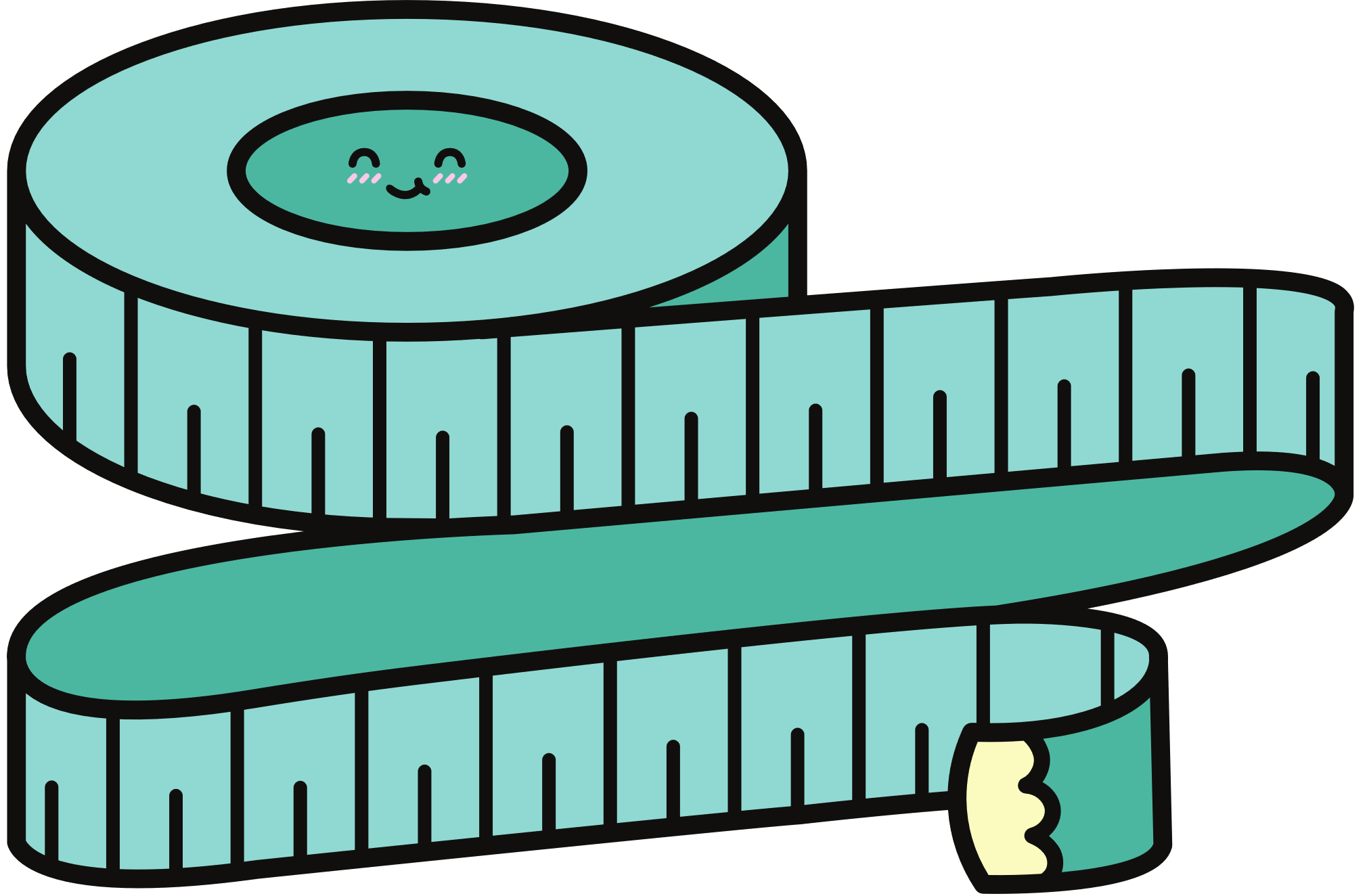 Ghi nhớ kiến thức trong bài.
Hoàn thành bài tập trong SBT.
Chuẩn bị bài mới “Bài 14”.
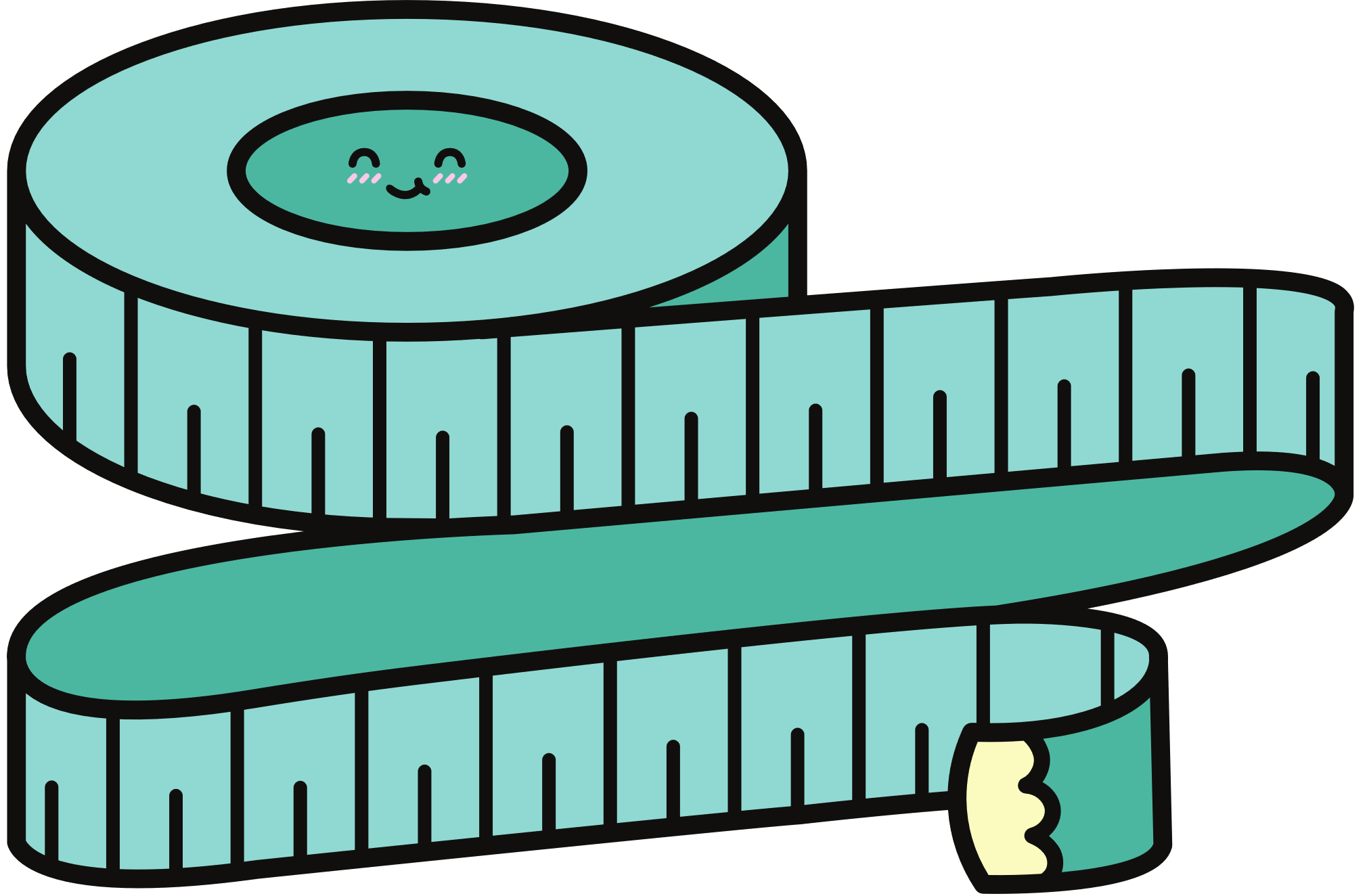 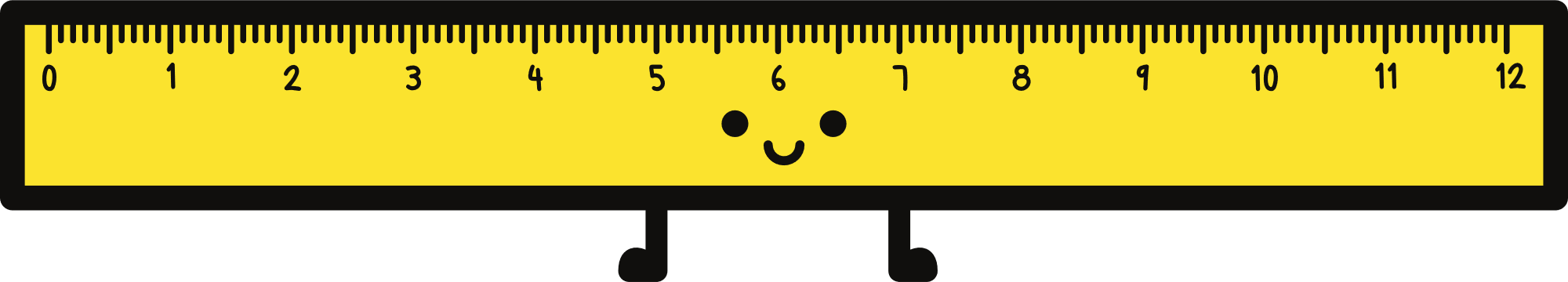 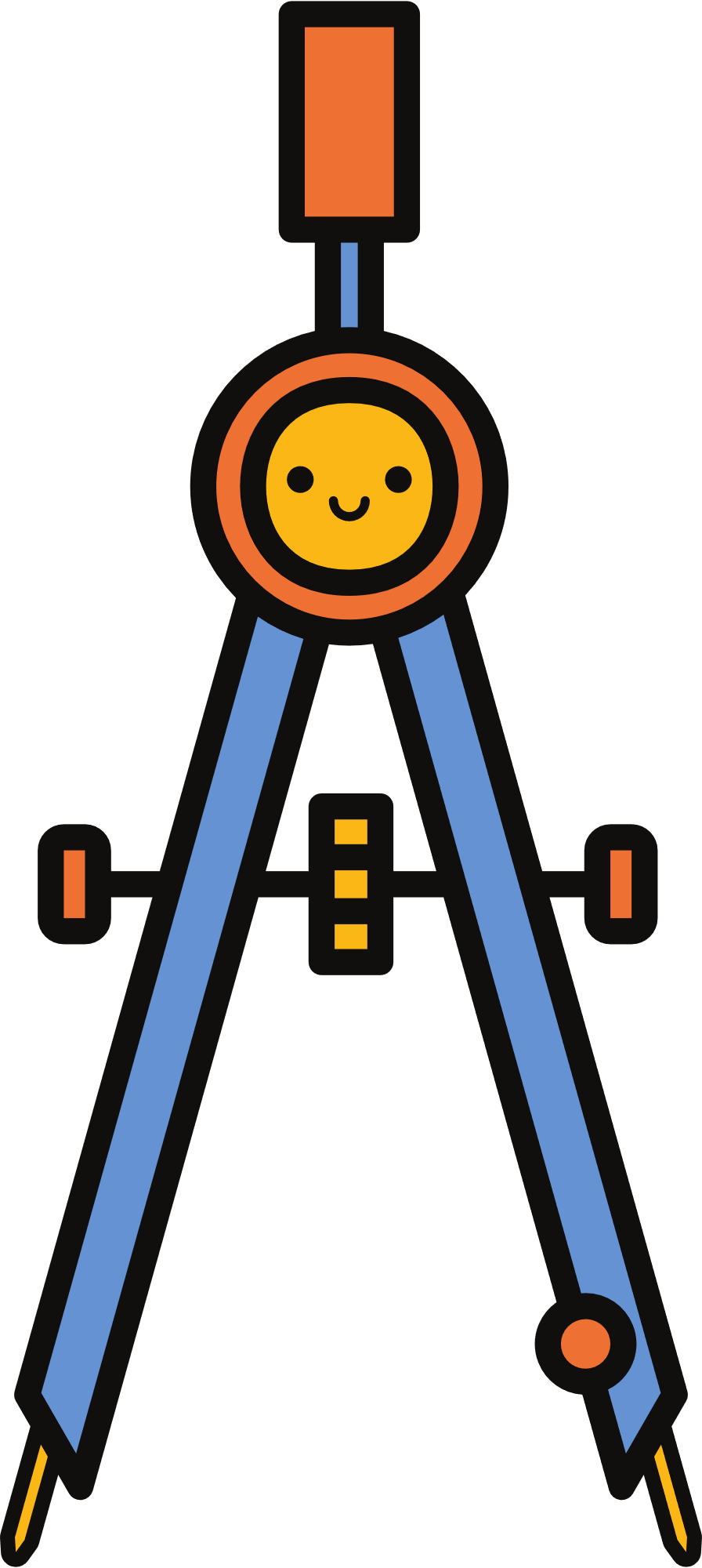 HẸN GẶP LẠI CÁC EM TRONG BUỔI HỌC TIẾP THEO
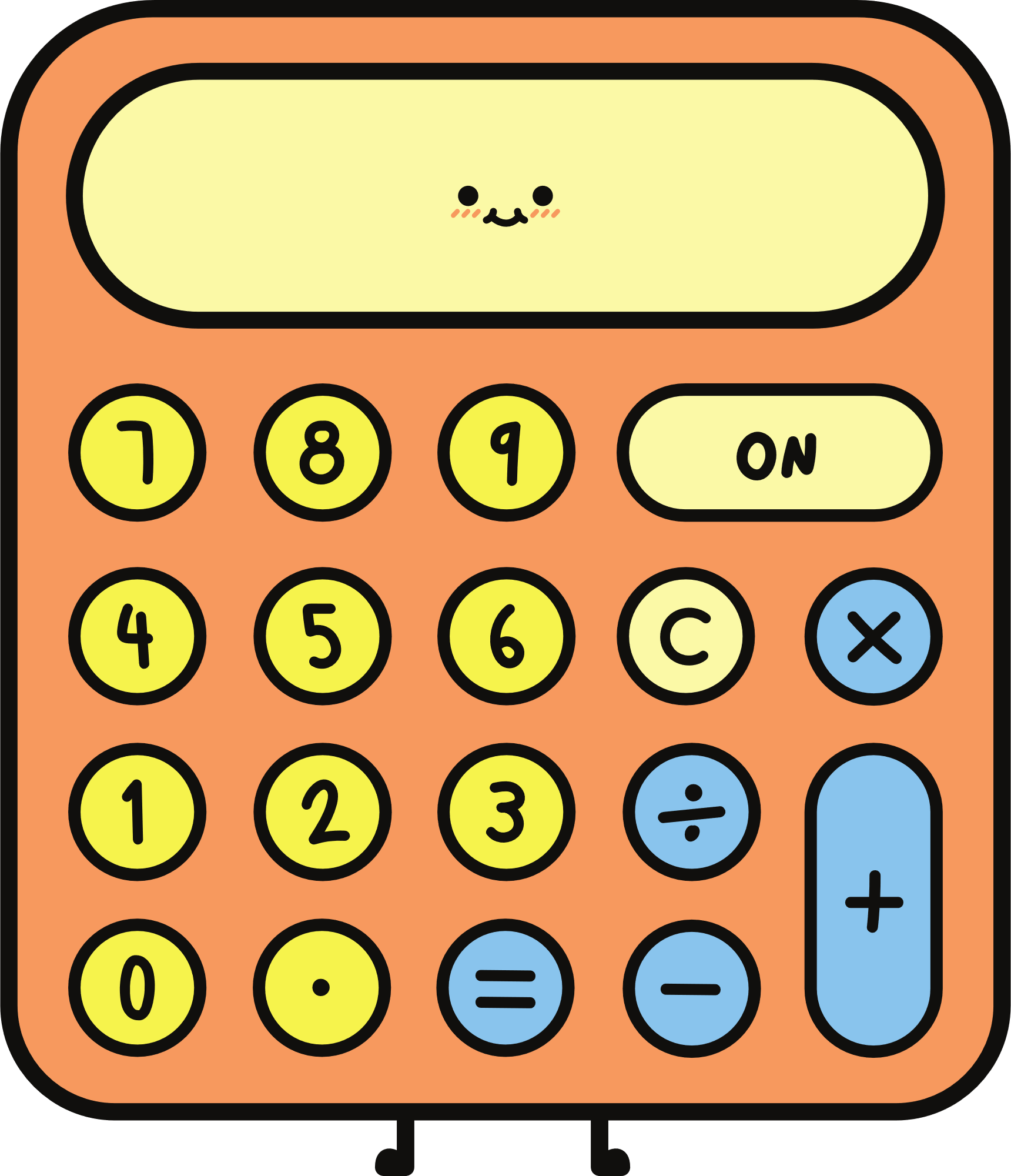 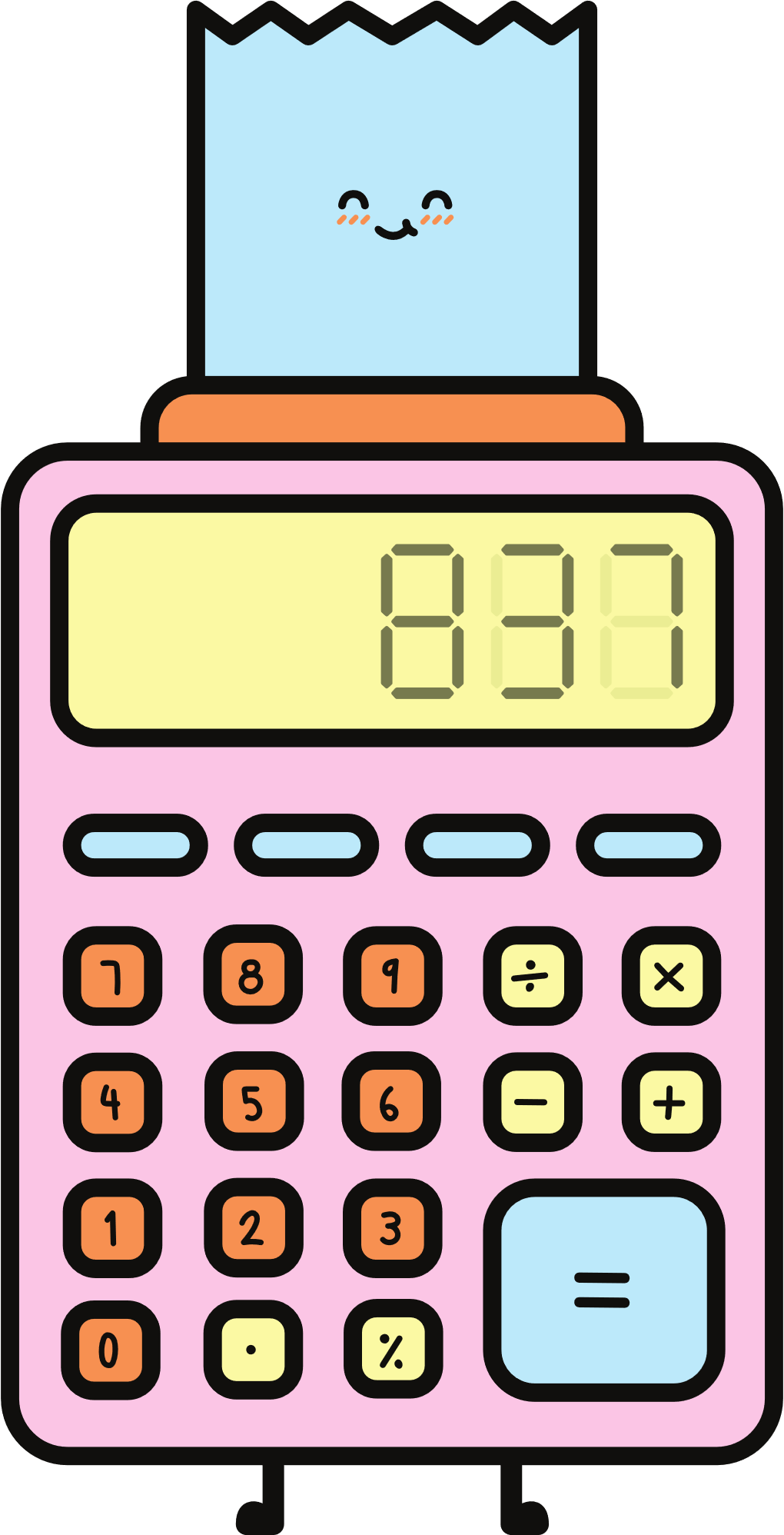 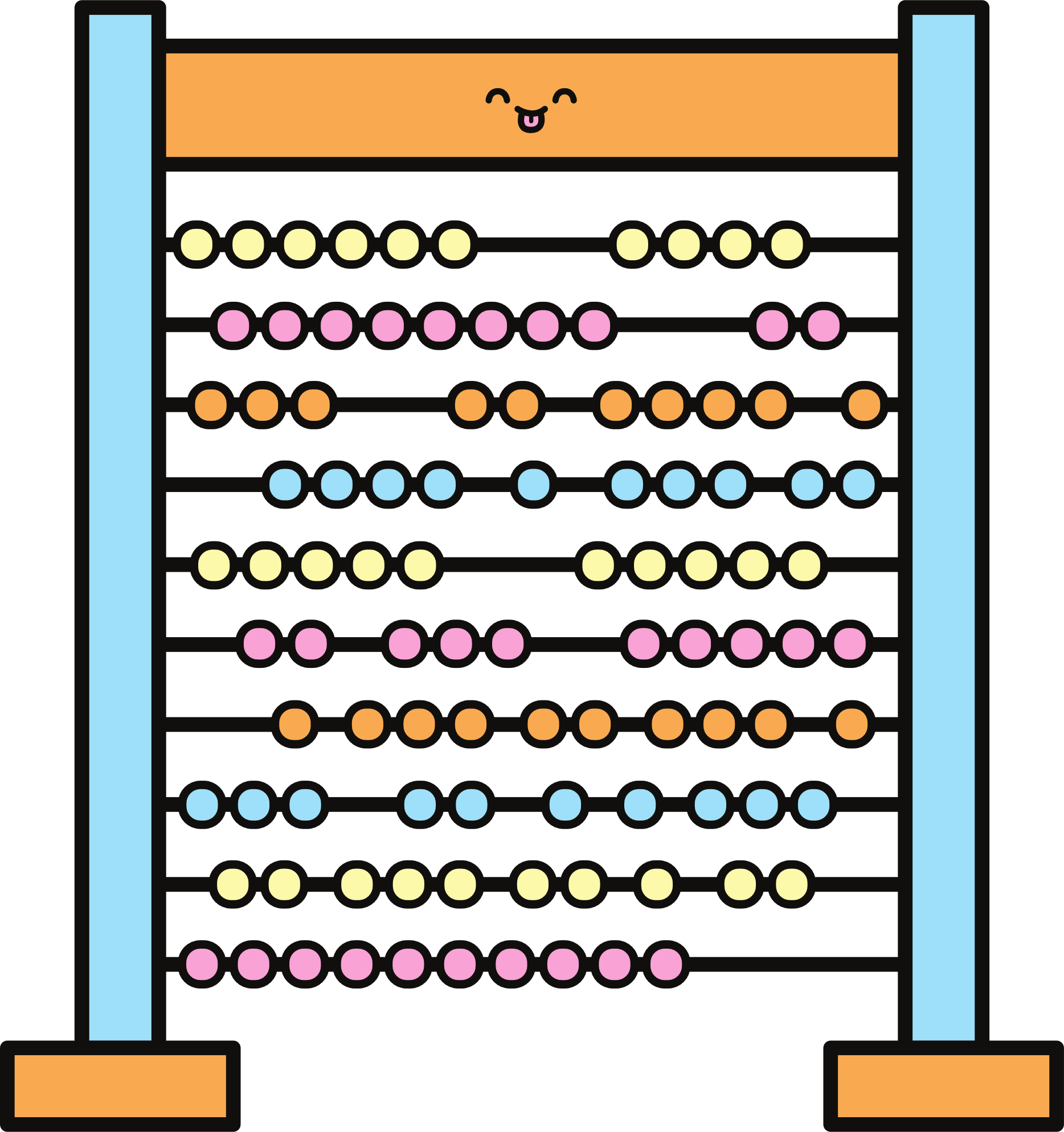